Министерство образования Республики Мордовии                                  Портфолио                      Кутовой Ольги Борисовны              воспитатель МДОУ «Детский сад №40»
Дата рождения 26.03.1971Профессиональное образование: высшее МГУ им.Н.П.ОгарёваСпециальность: физикаДиплом ЦВ №103266Дата  выдачи 29.06.1993.Переподготовка регистрационный номер 560 от 28.03.2019.Общий трудовой стаж 26Стаж педагогической работы 16Наличие квалификационной категории:  высшая 
квалификационная категория
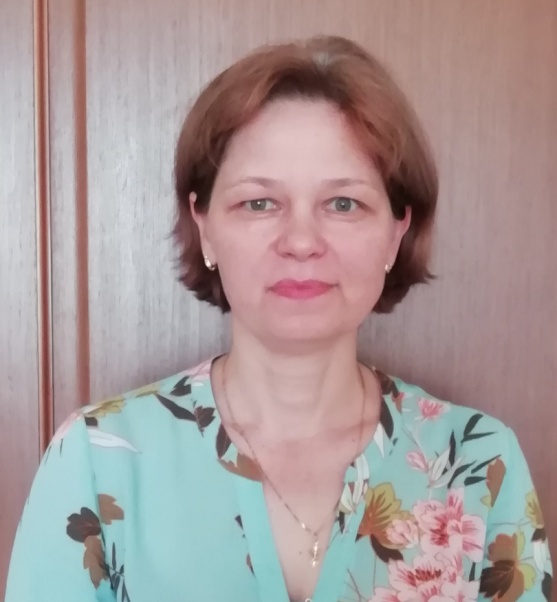 Представление педагогического опытатема: «Патриотическое воспитание детей дошкольного возраста»
https://ds40sar.schoolrm.ru/sveden/employees/11150/192396/
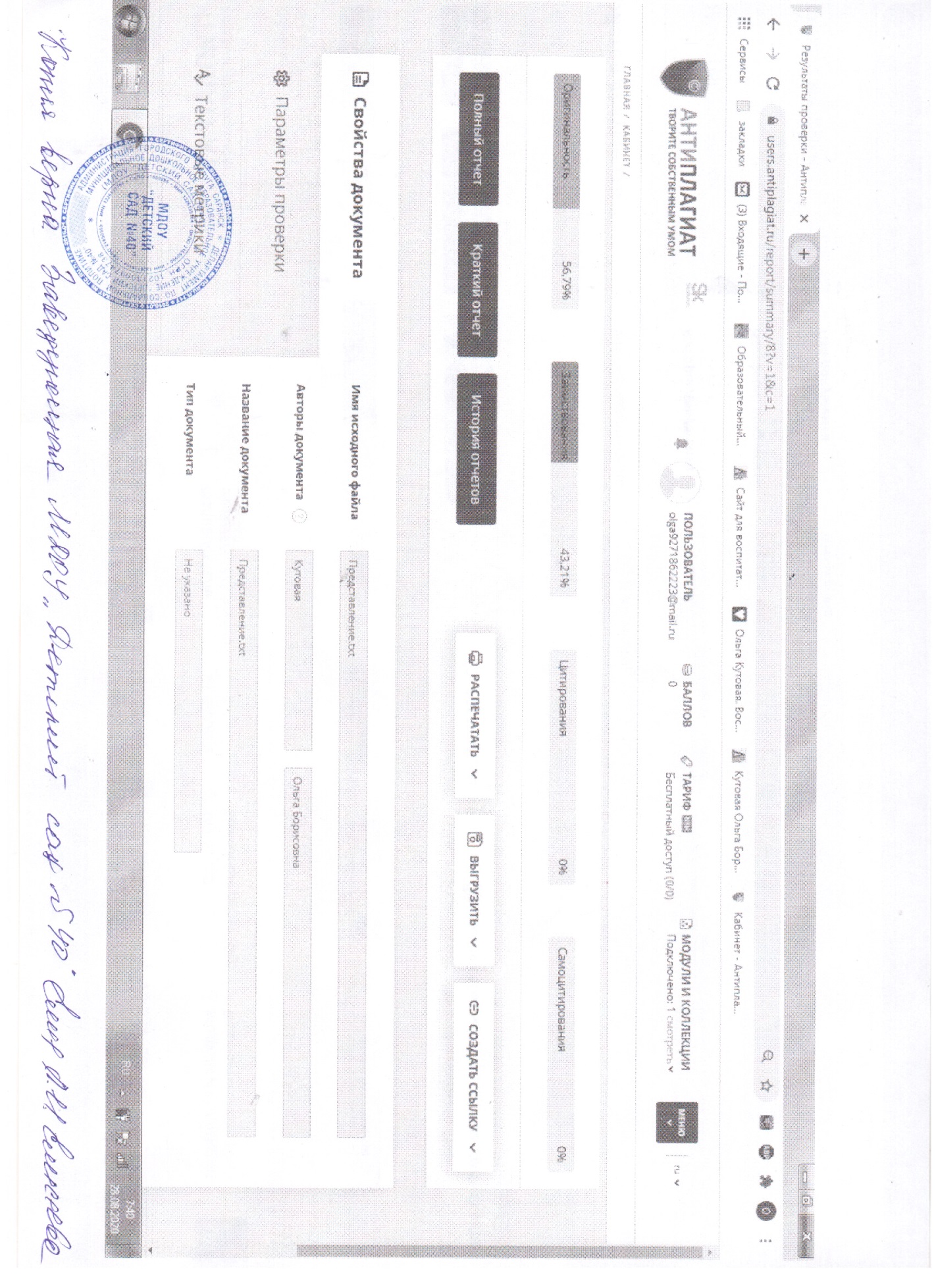 Участие в инновационной (экспериментальной) деятельности.
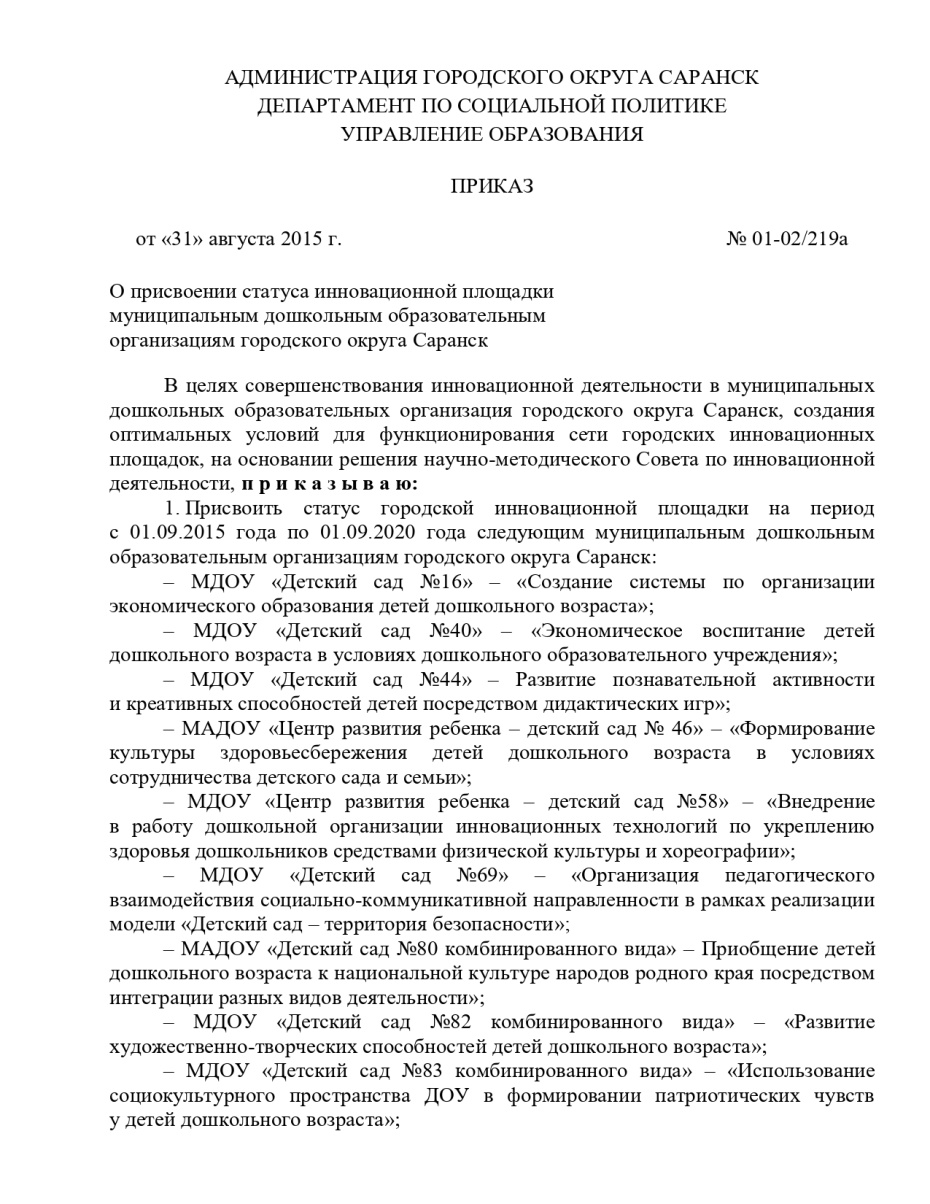 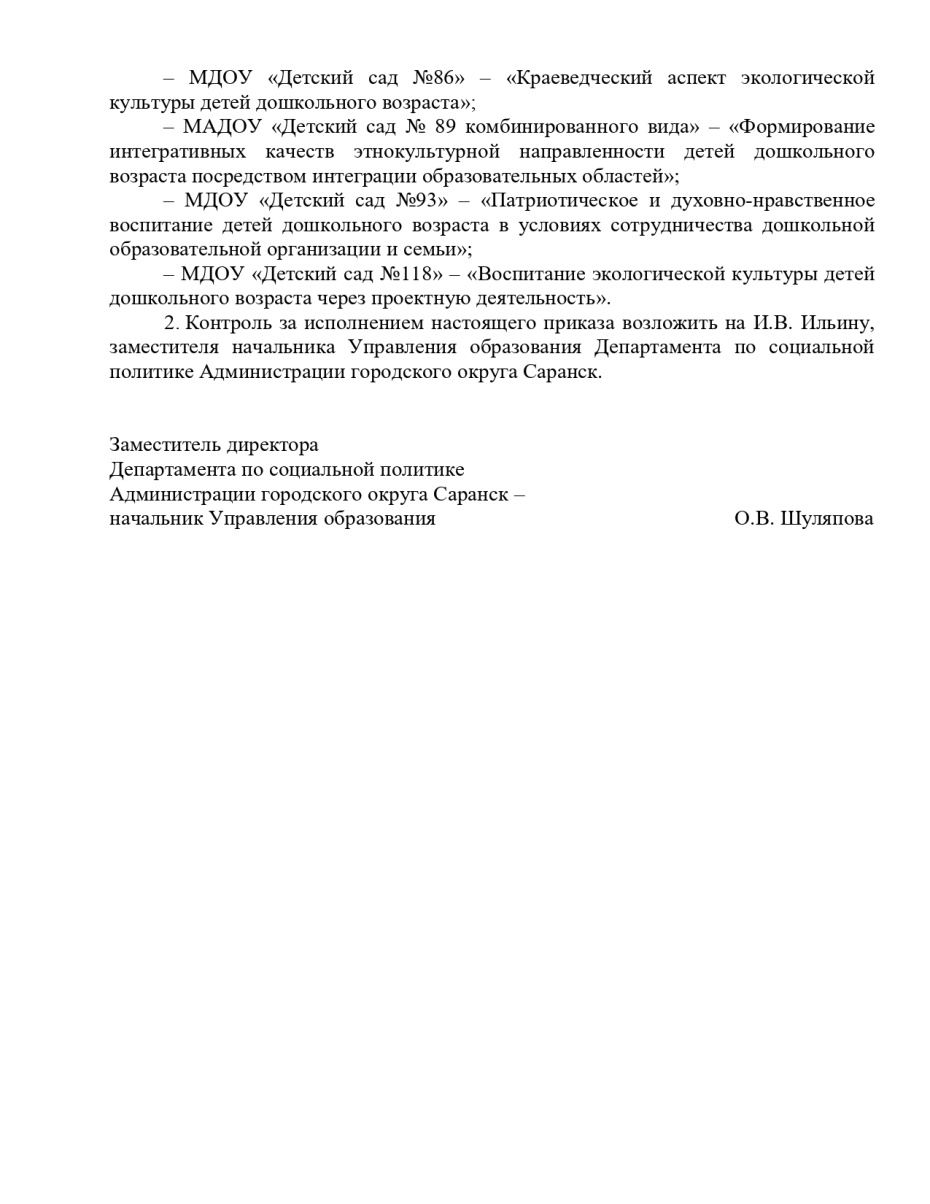 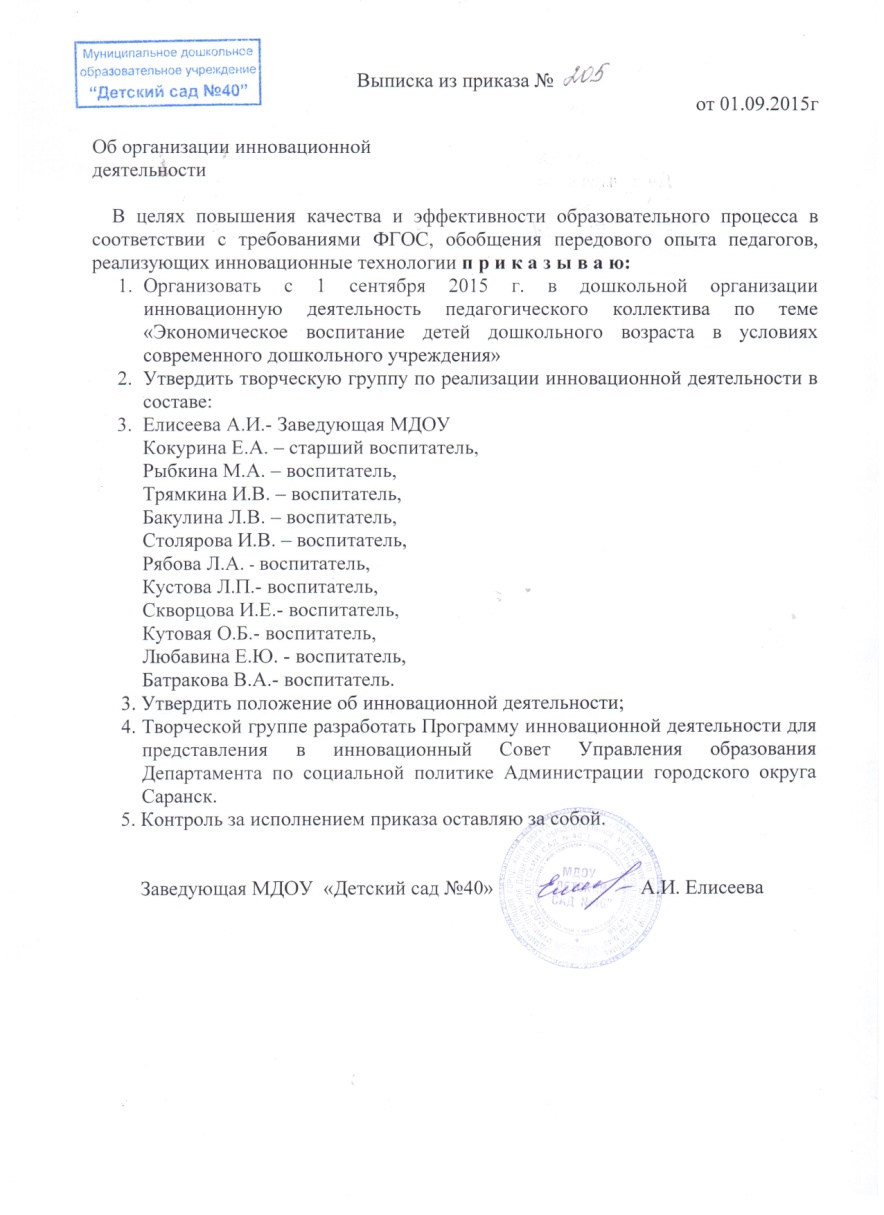 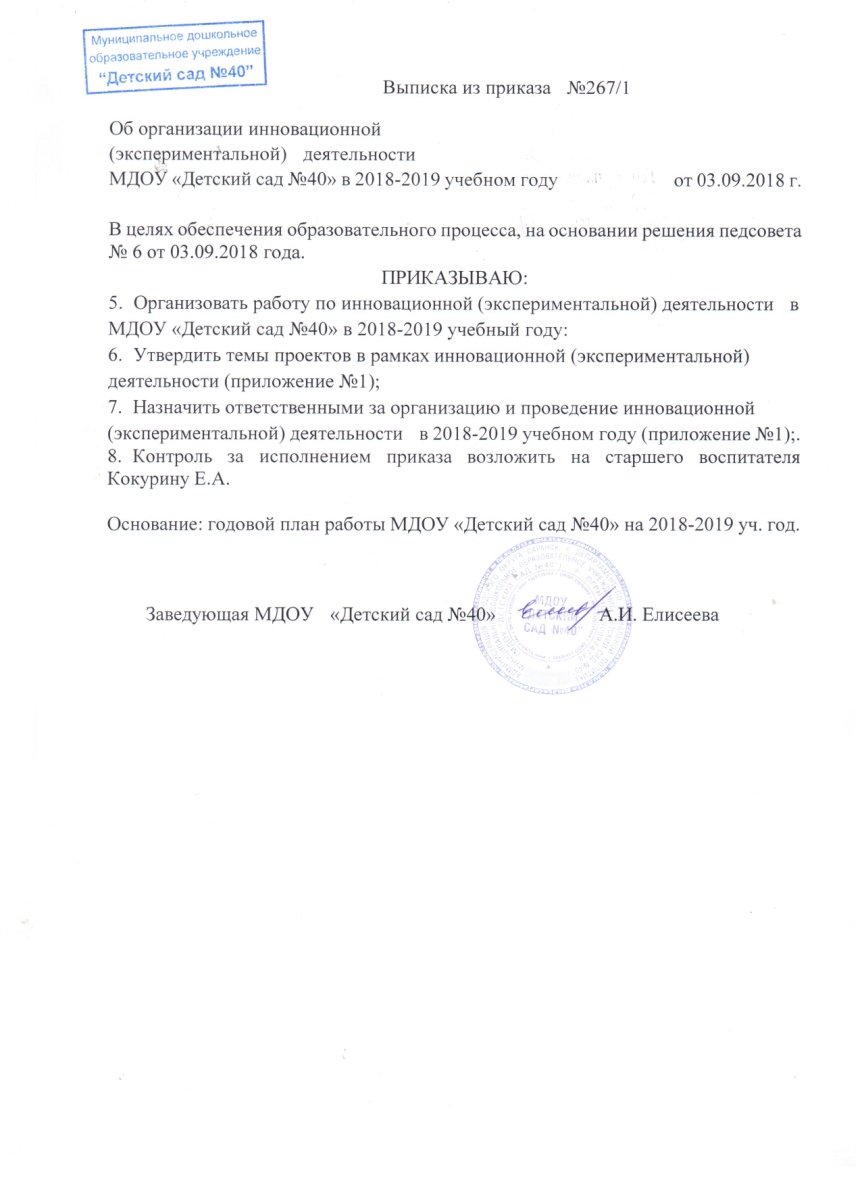 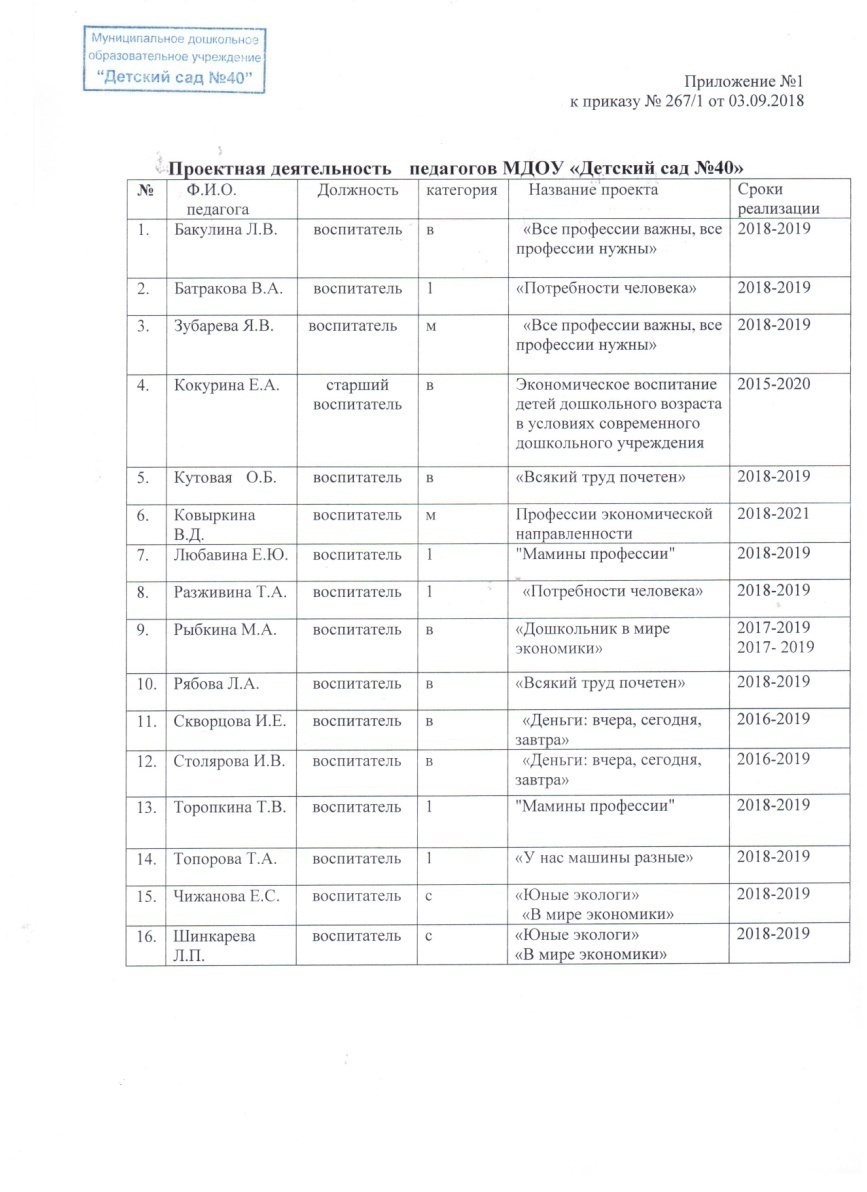 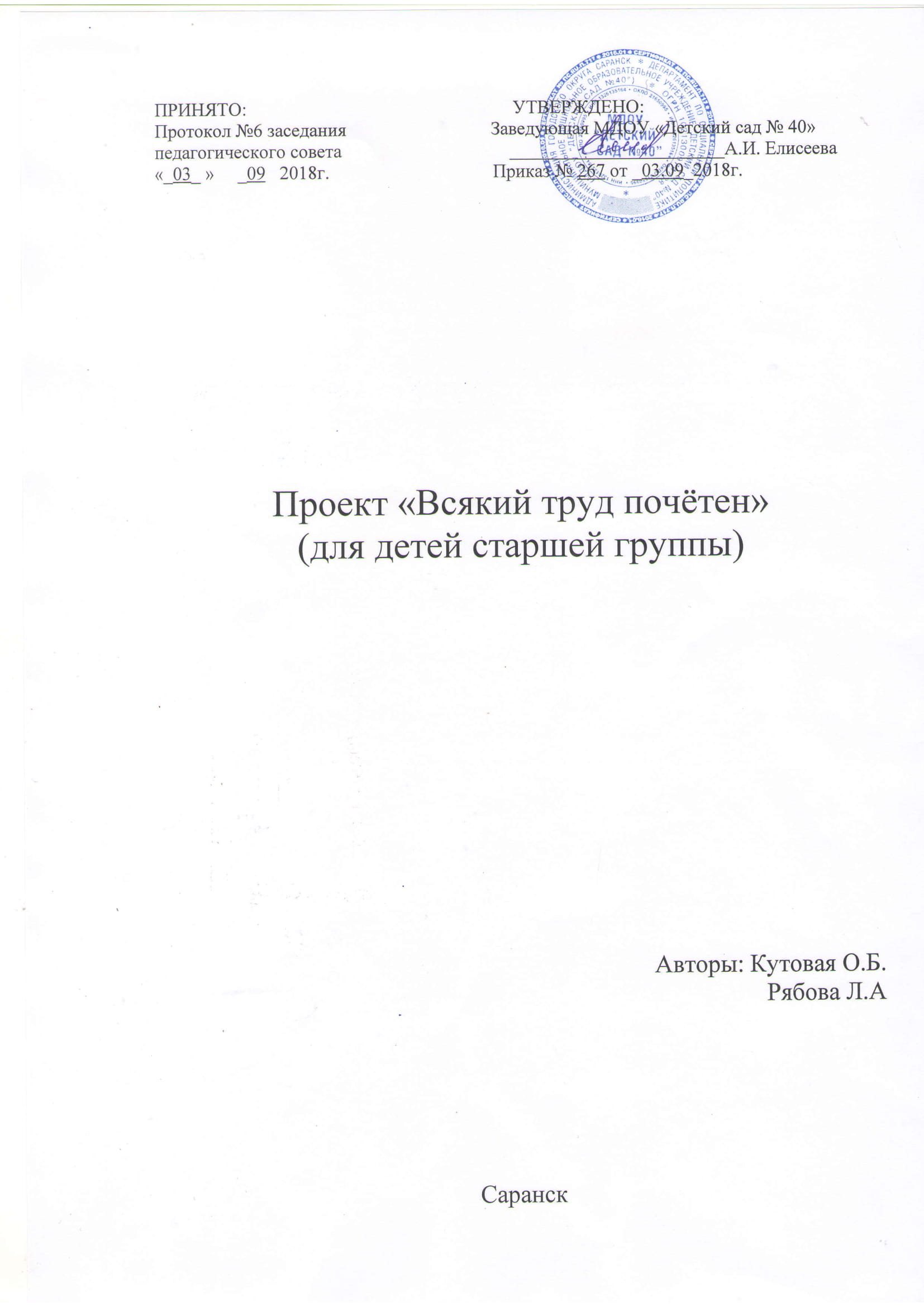 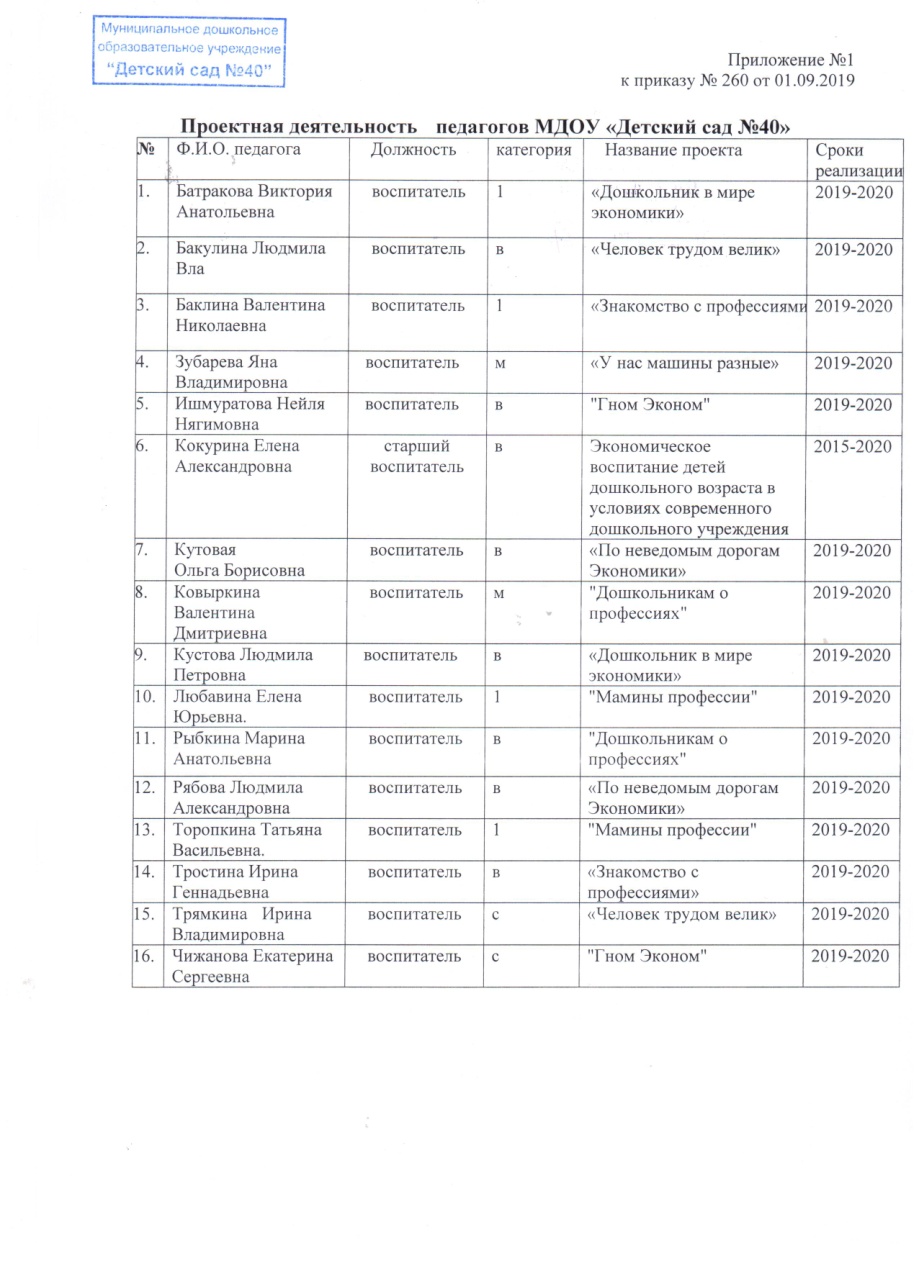 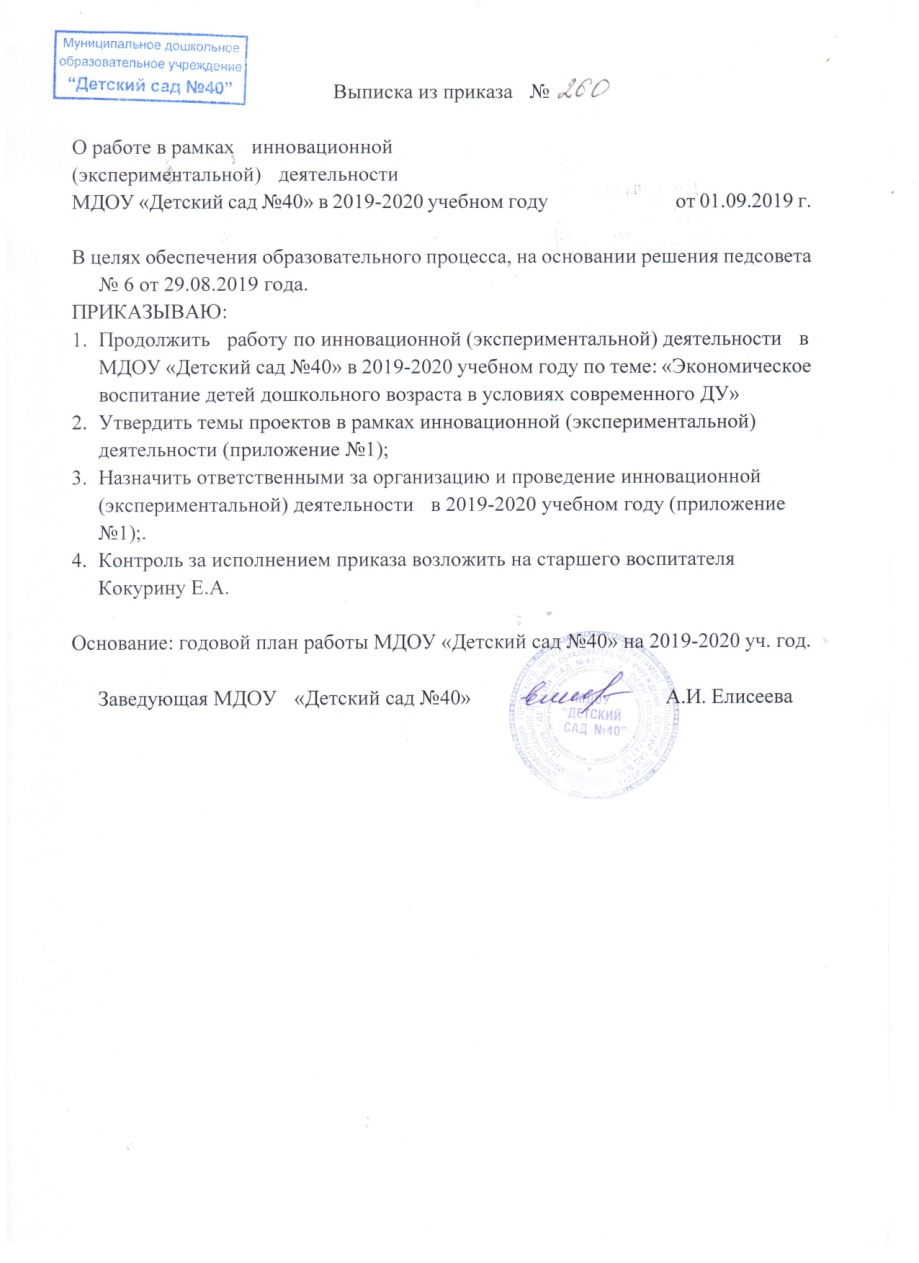 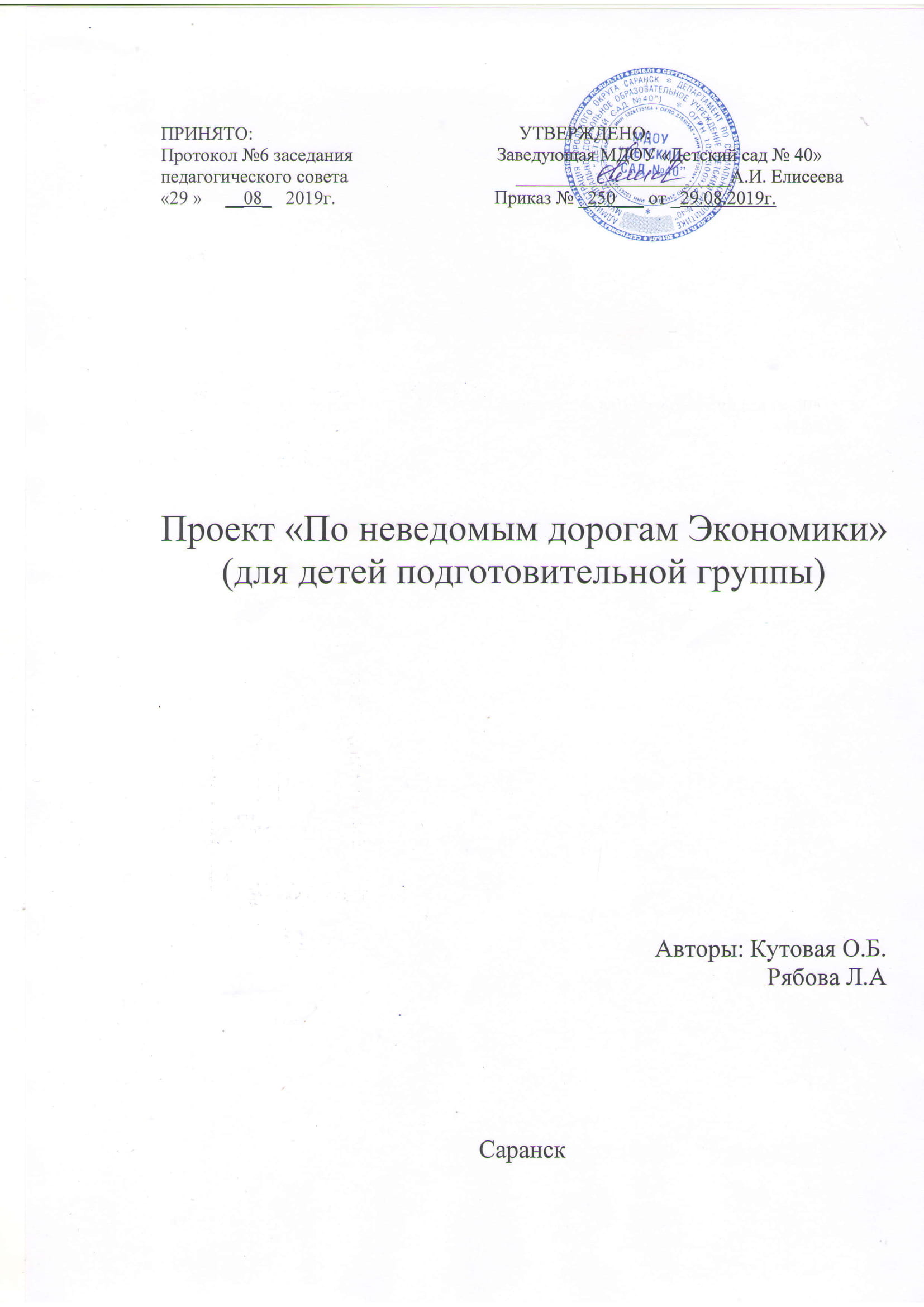 Наставничество
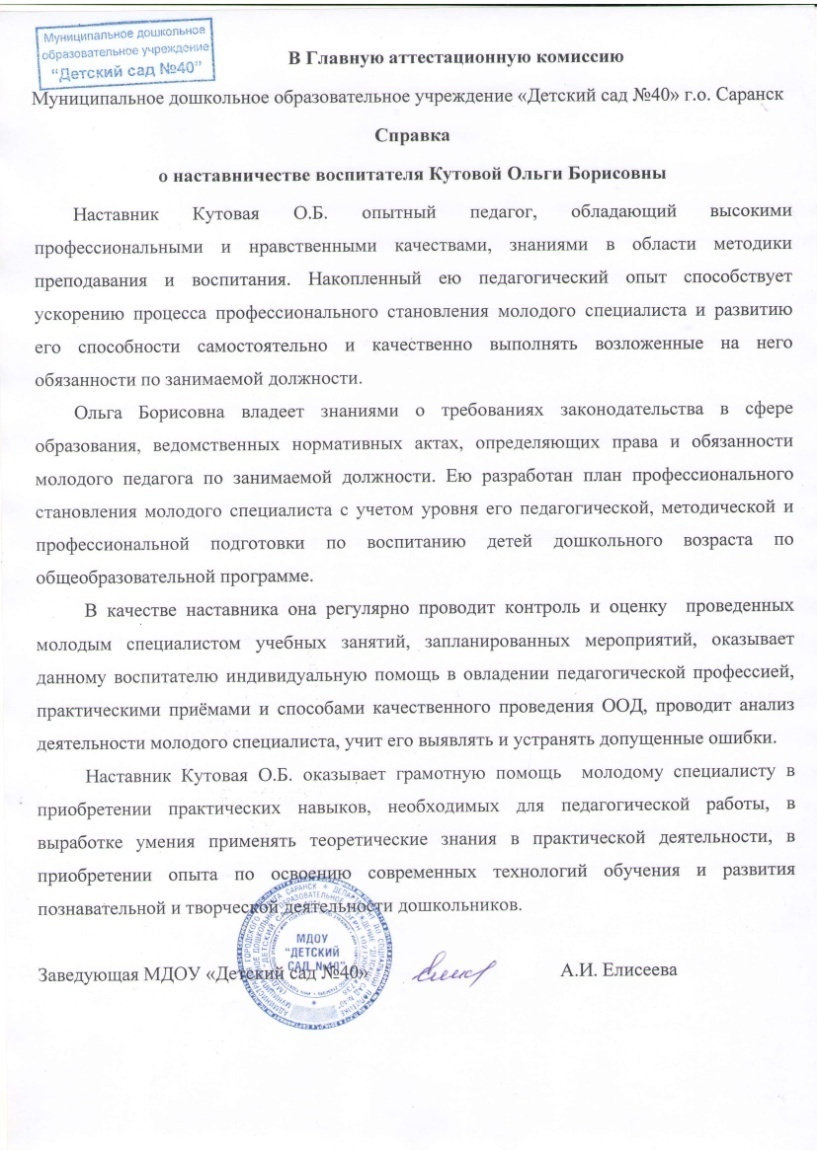 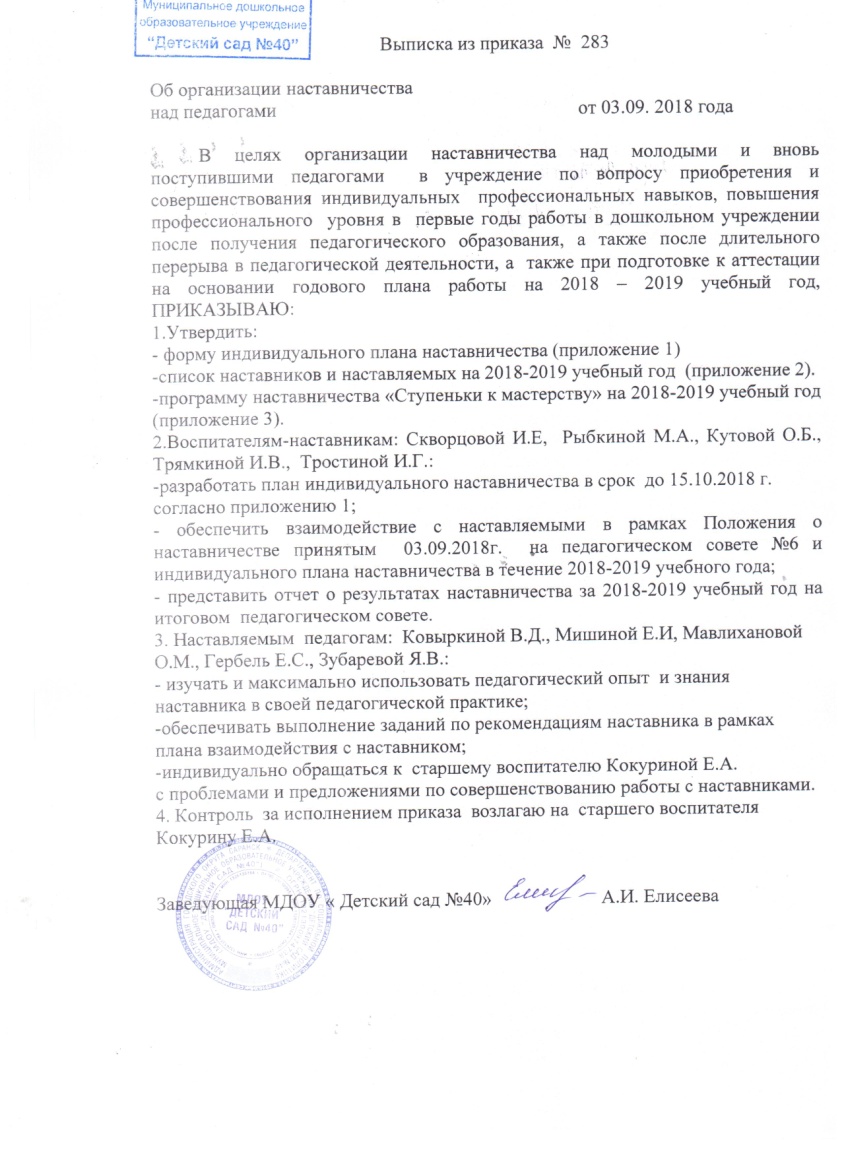 Наличие публикаций
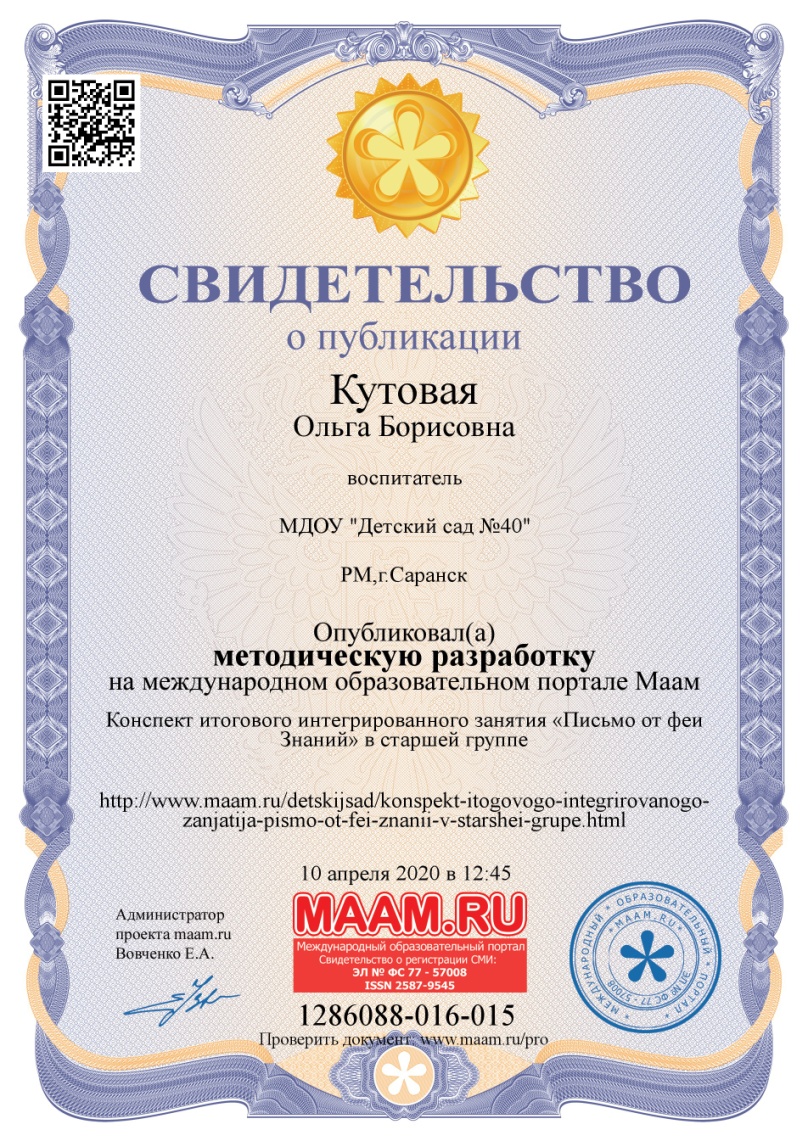 Результаты участия воспитанников в: конкурсах, выставках,турнирах, соревнованиях,акциях,фестивалях
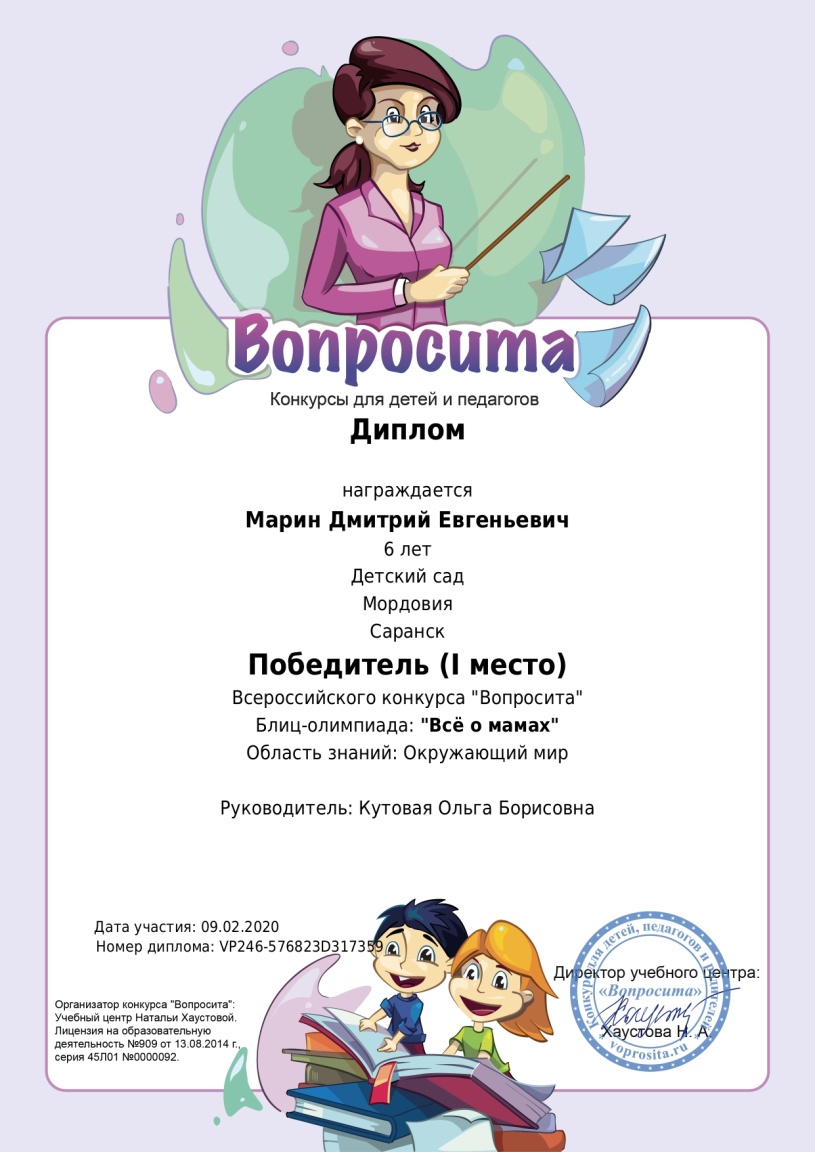 Наличие авторских программ, методических пособий
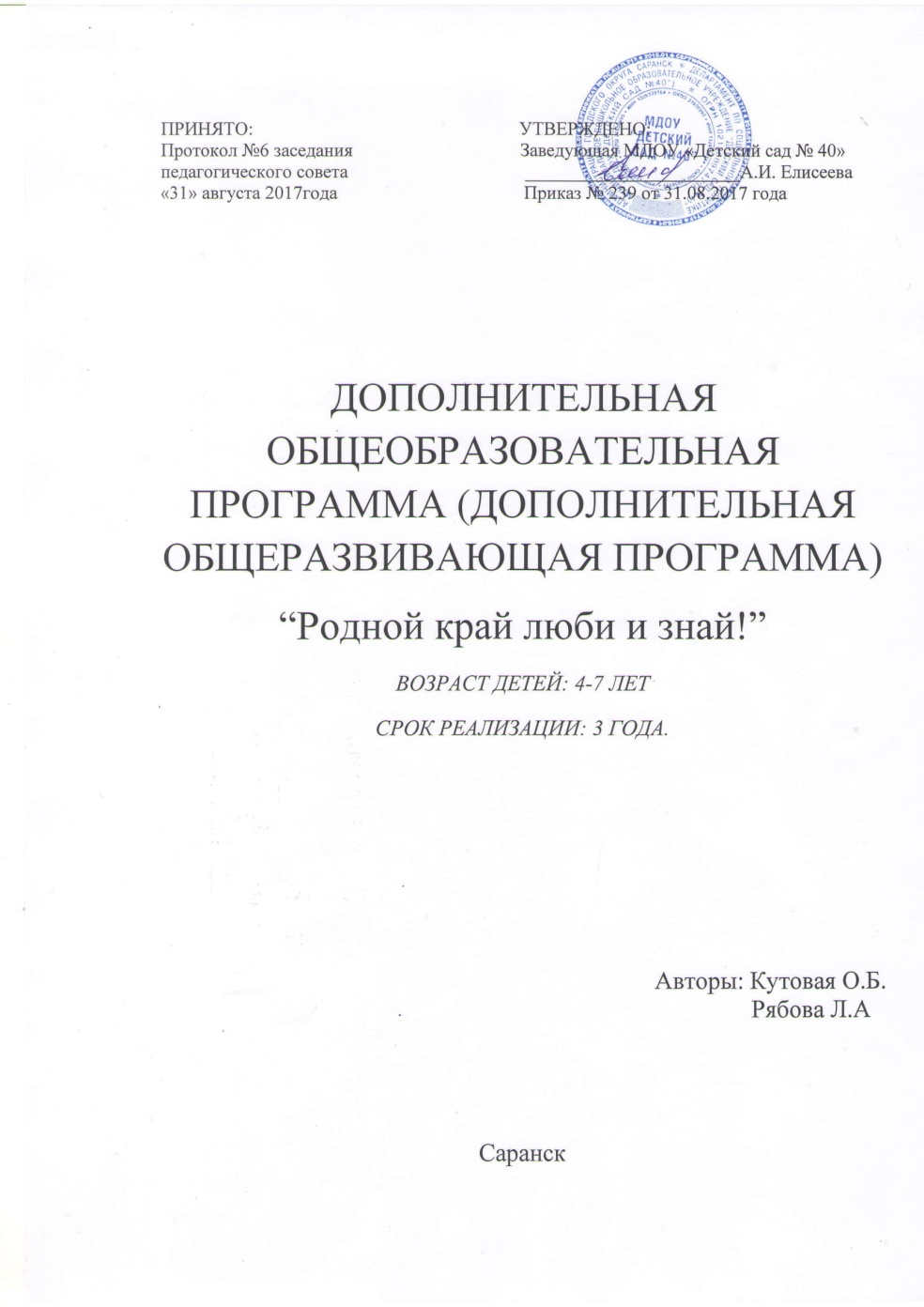 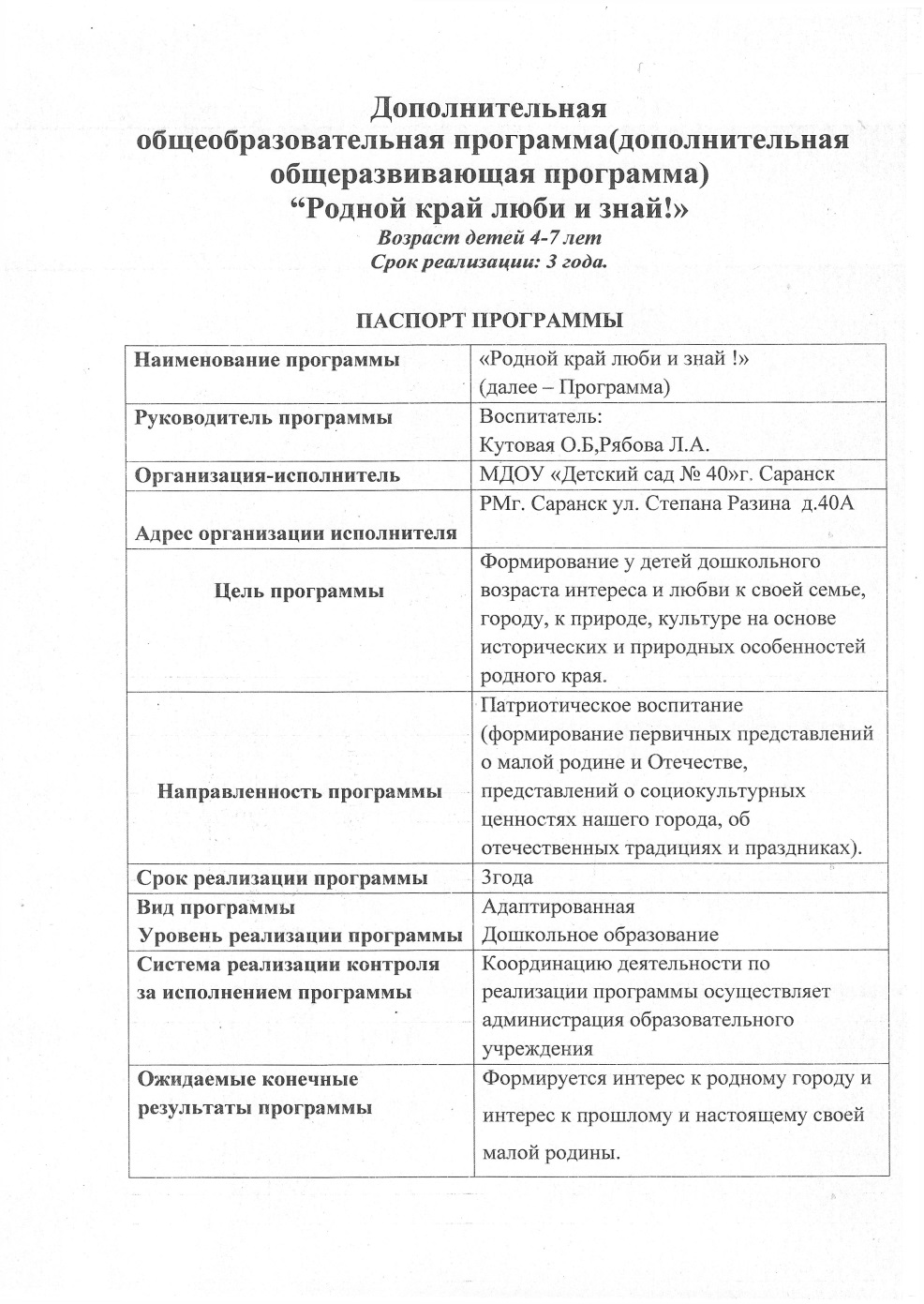 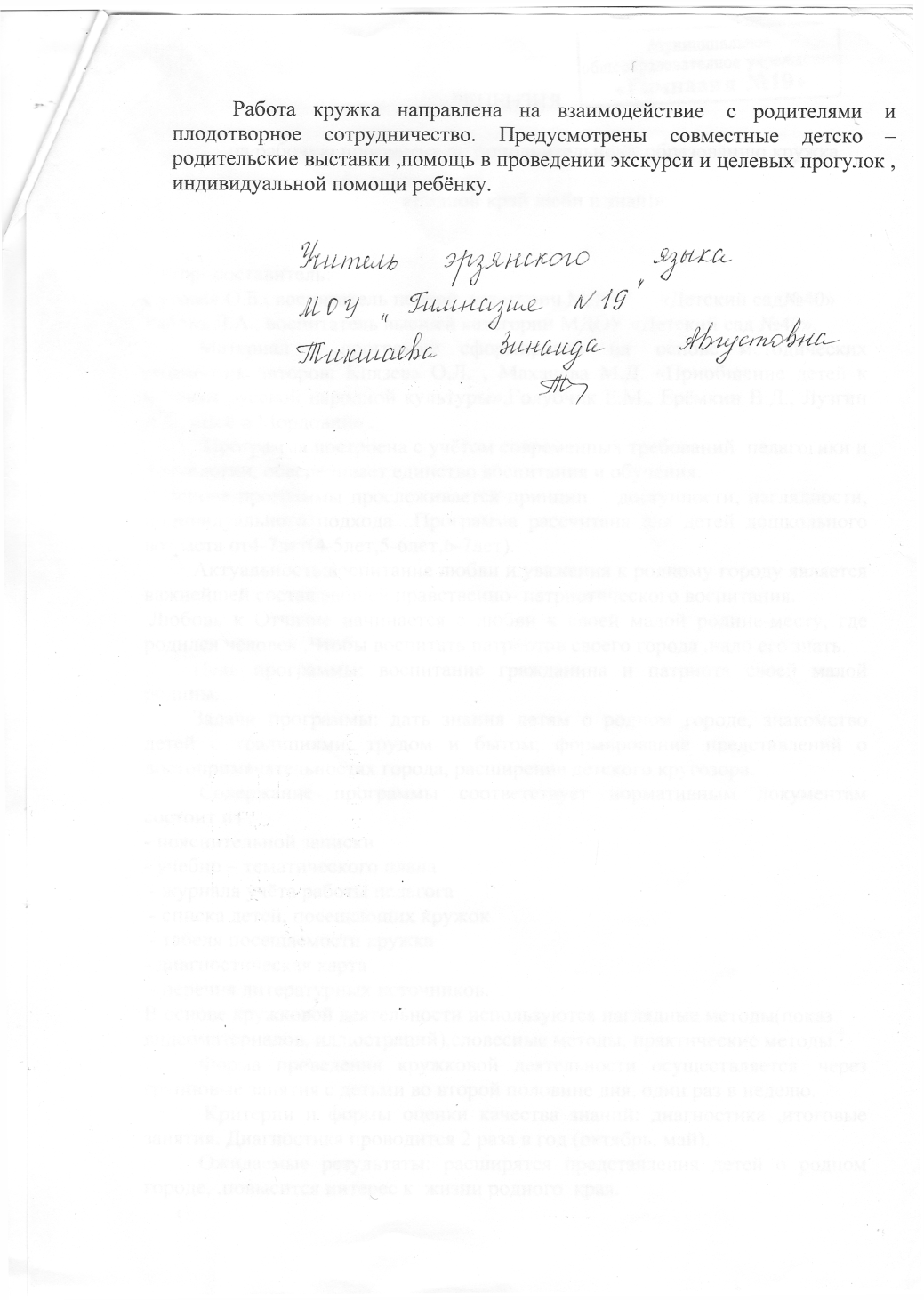 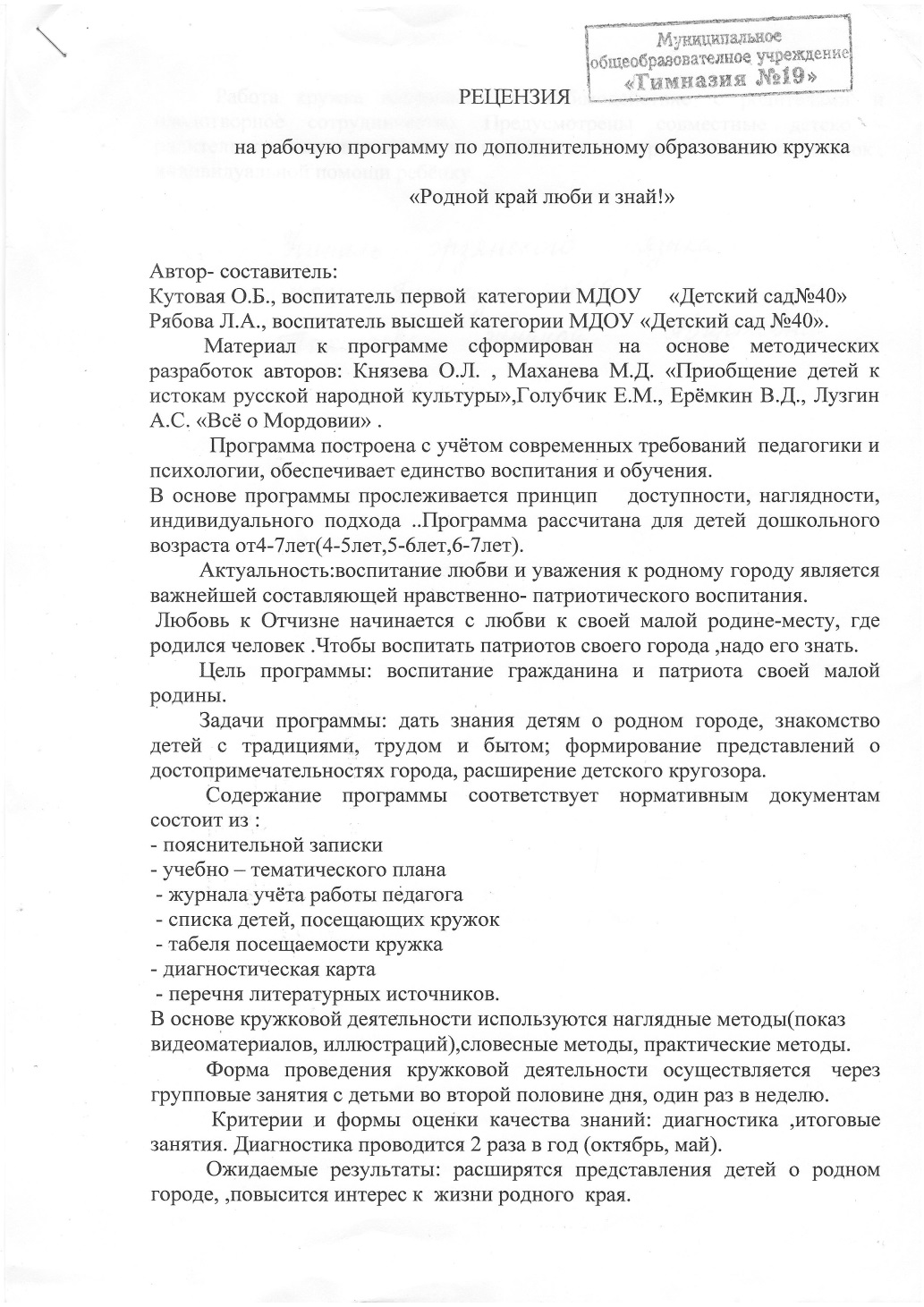 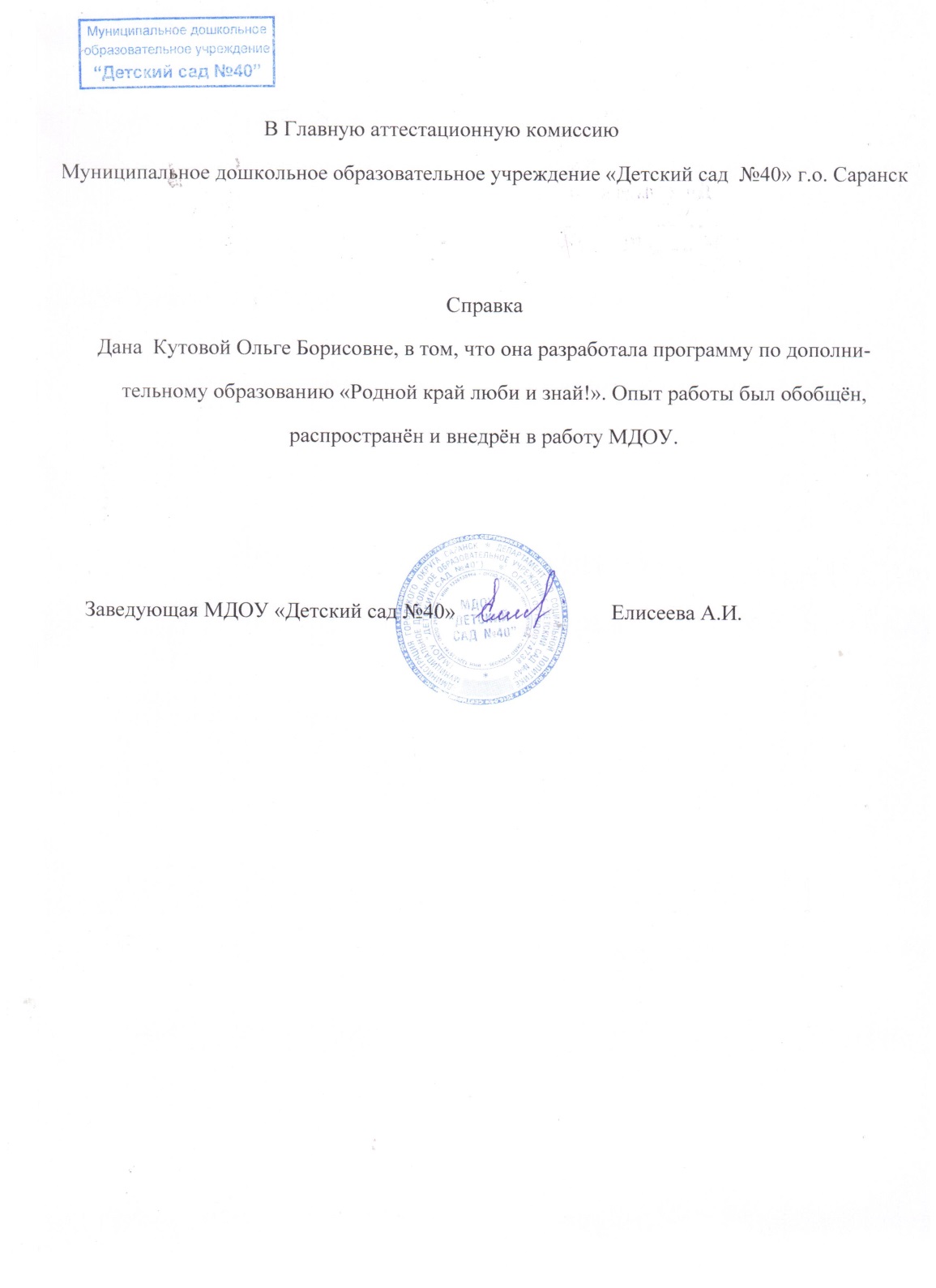 Выступления на заседаниях методических советов, научно-практических конференциях,педагогических чтениях, семинарах, секциях,форумах, радиопередачах
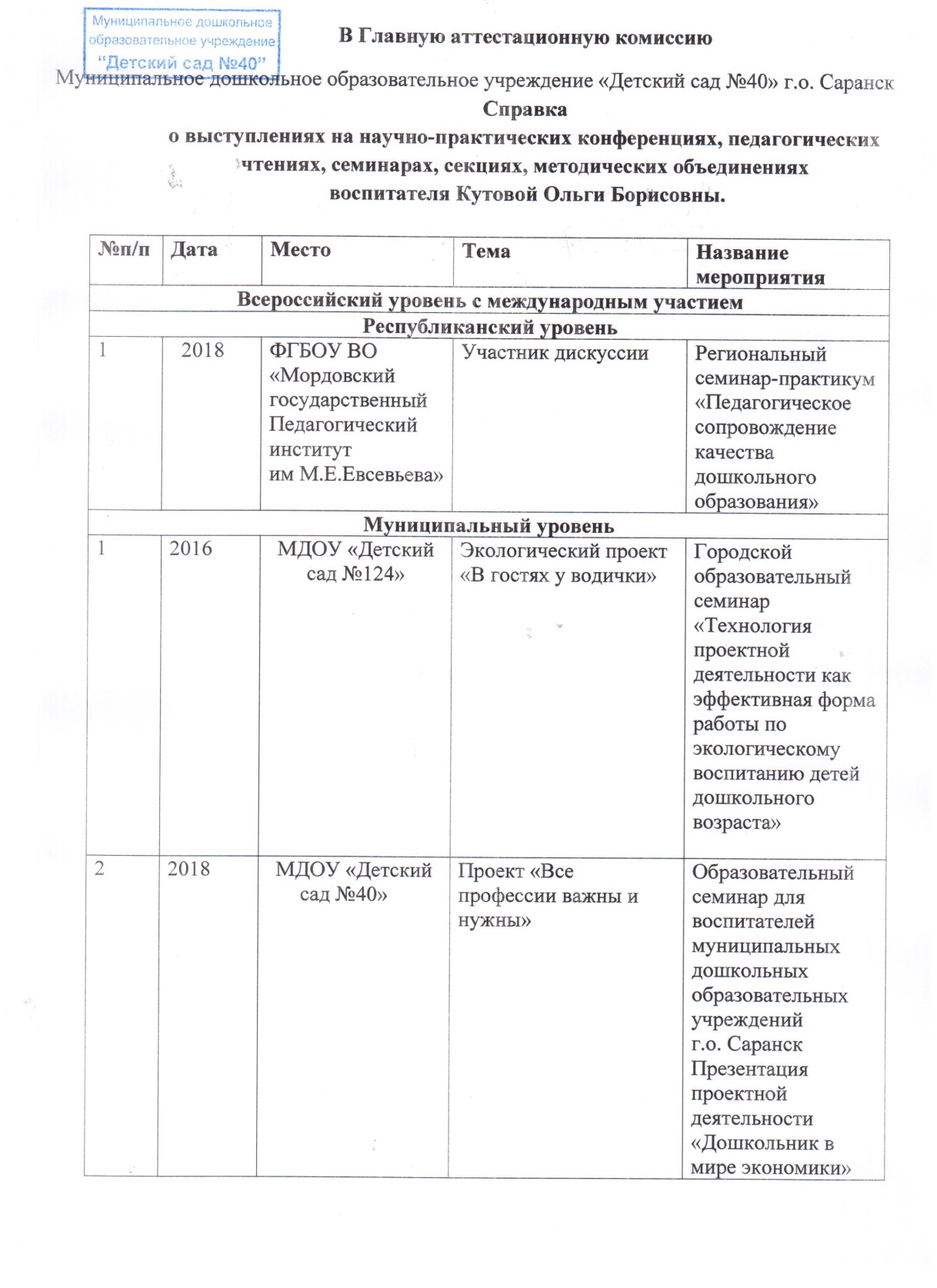 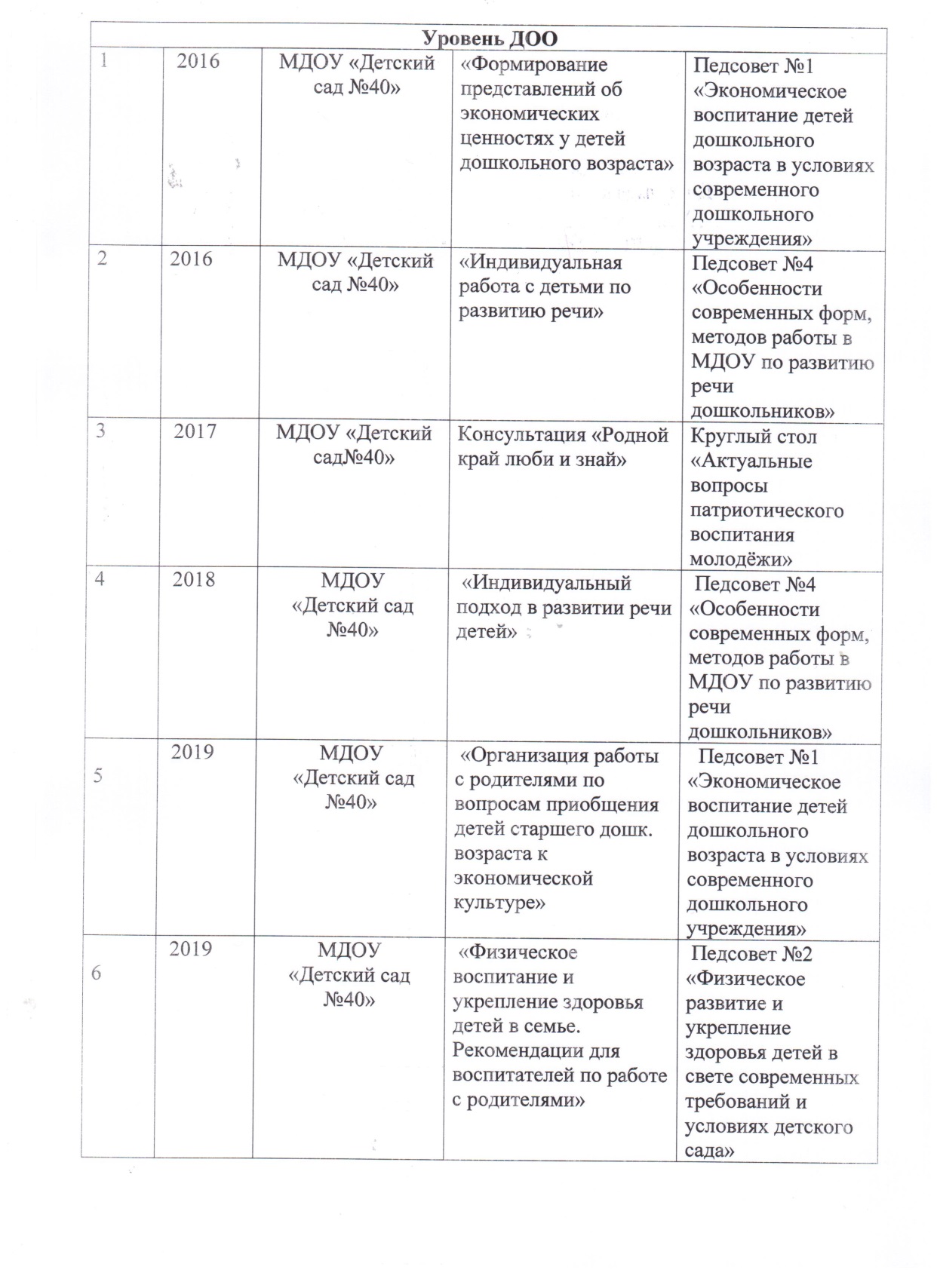 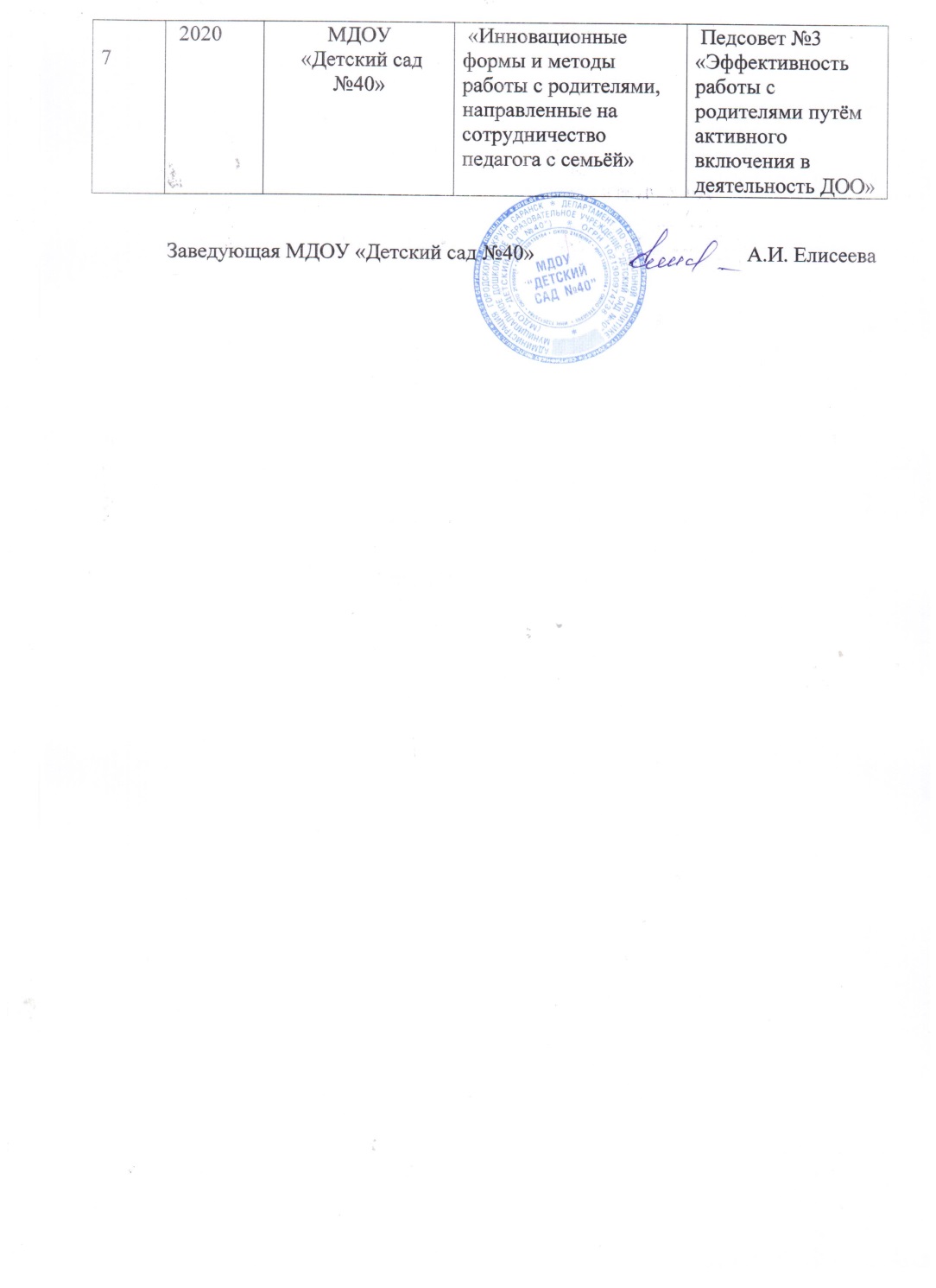 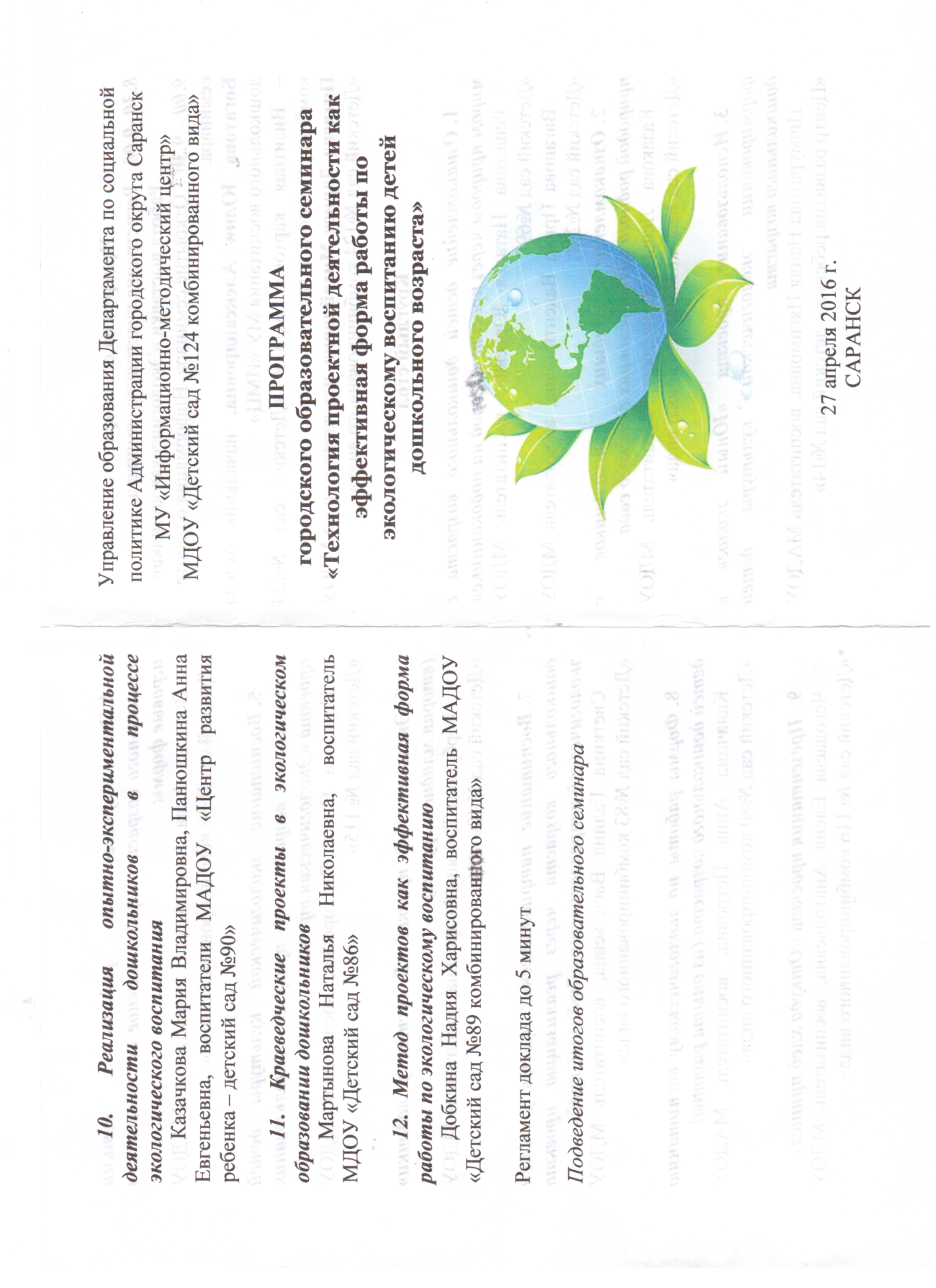 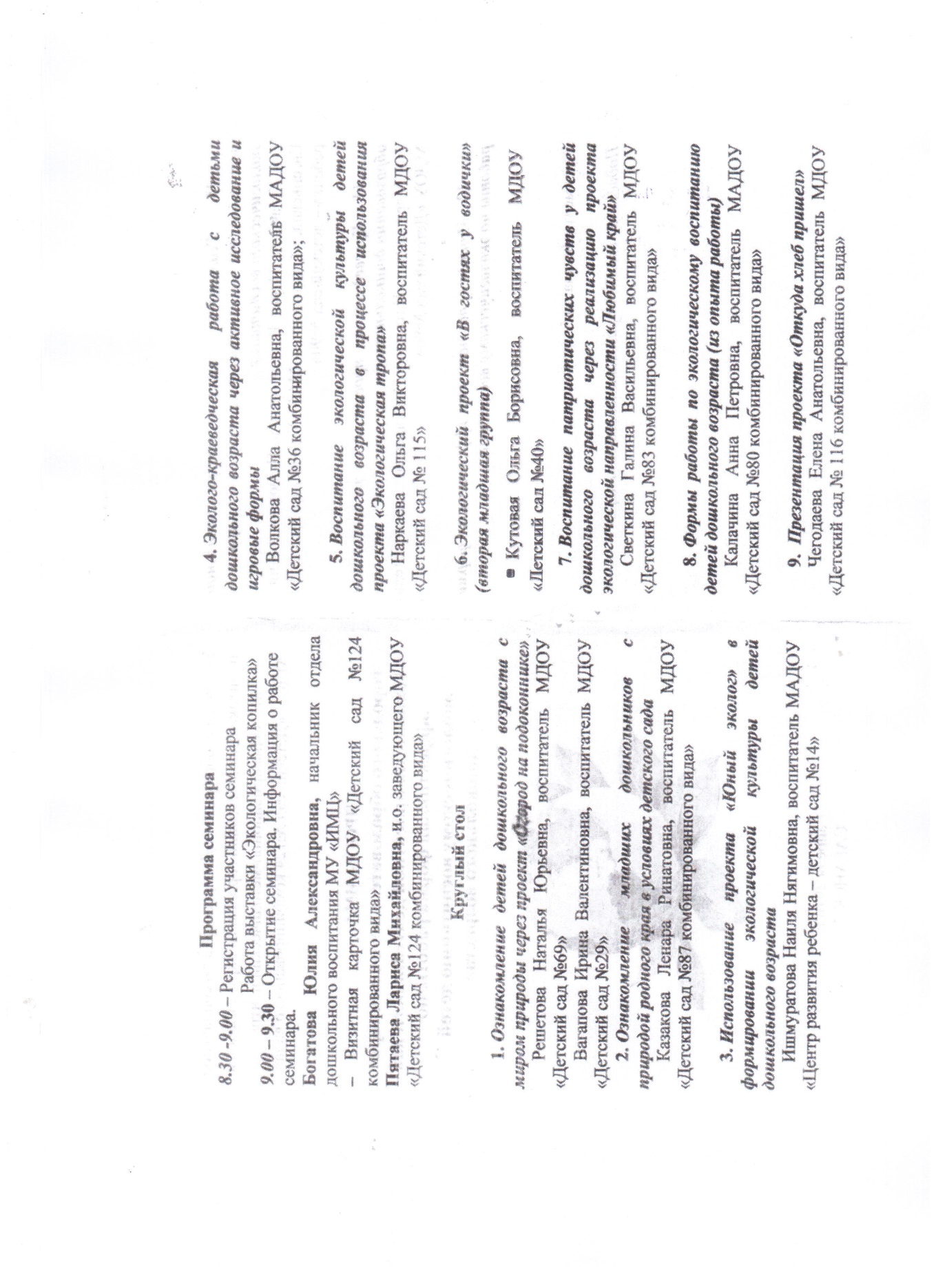 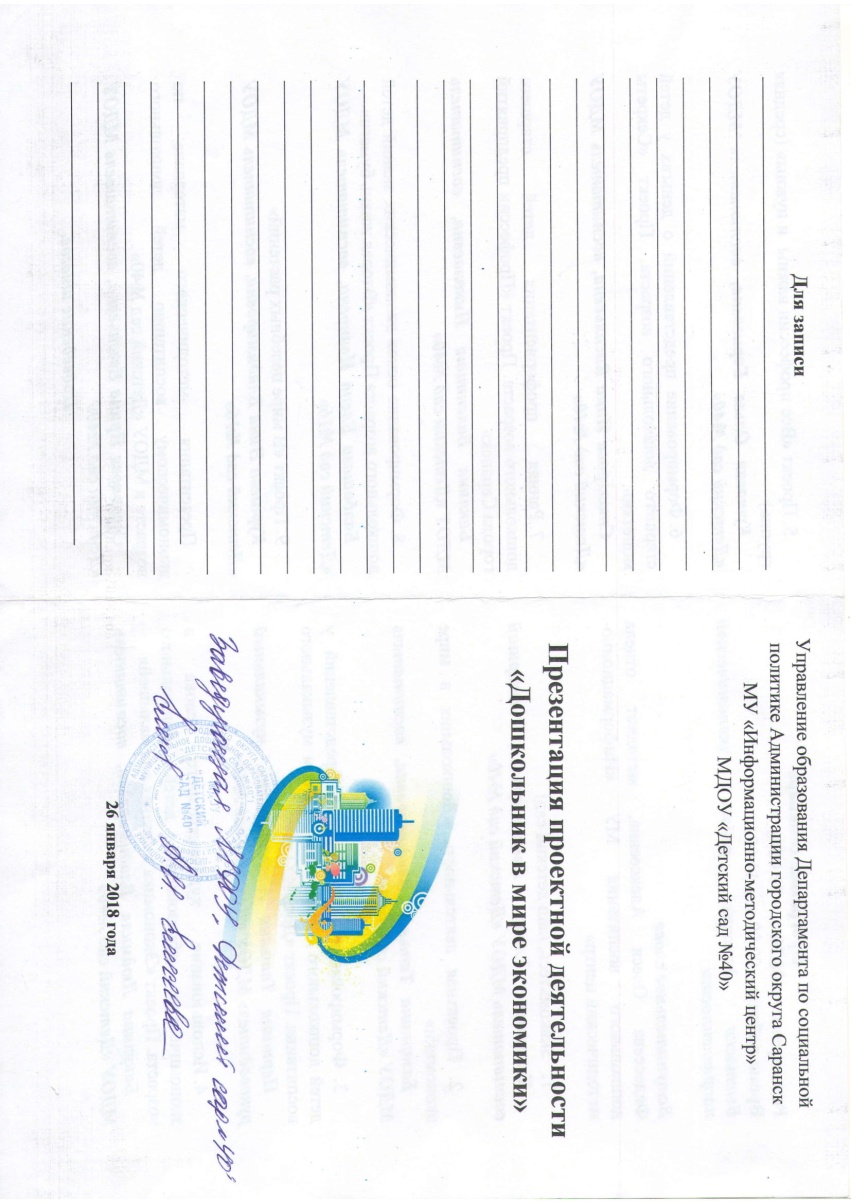 Проведение открытых занятий, мастер-классов, мероприятий
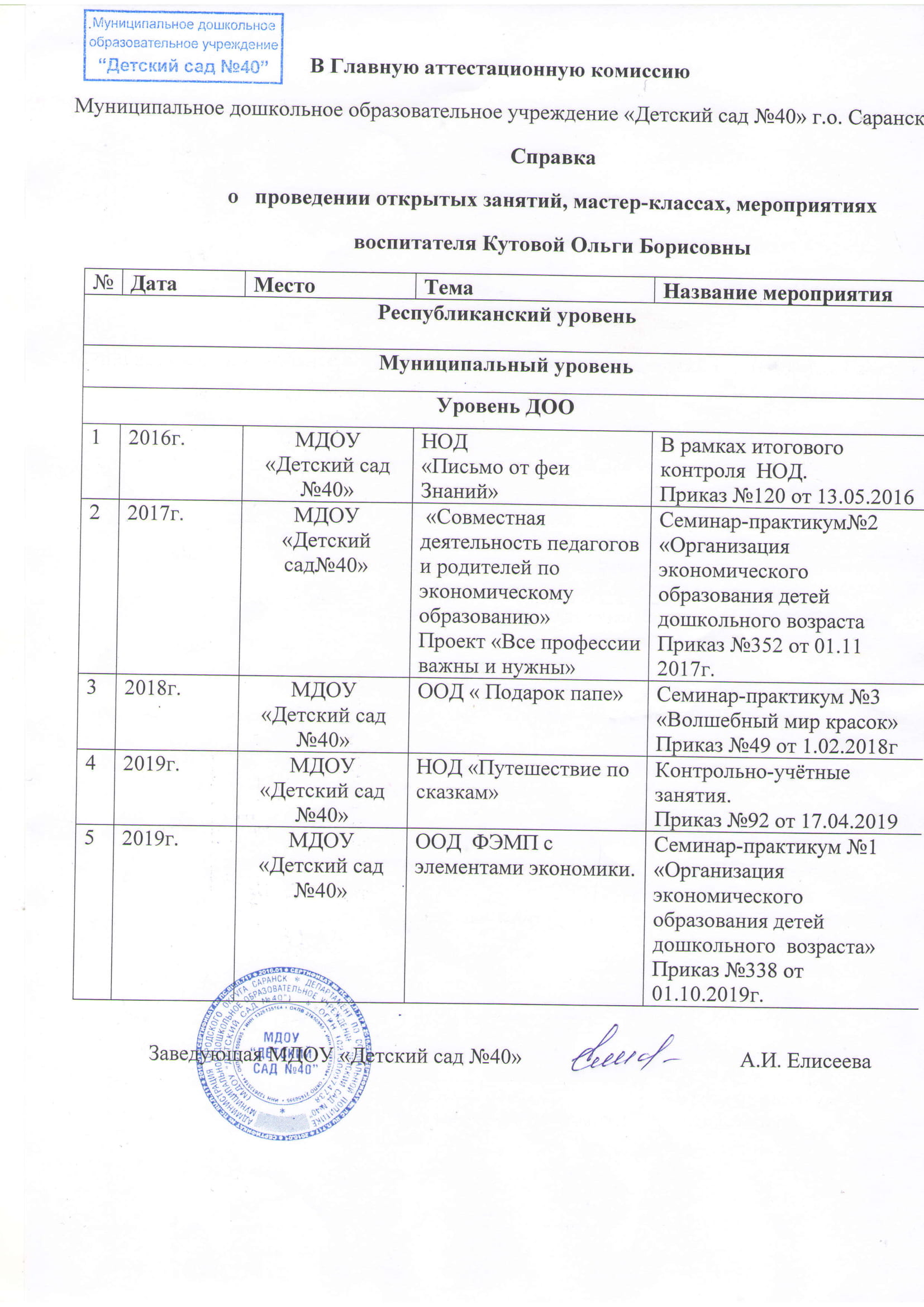 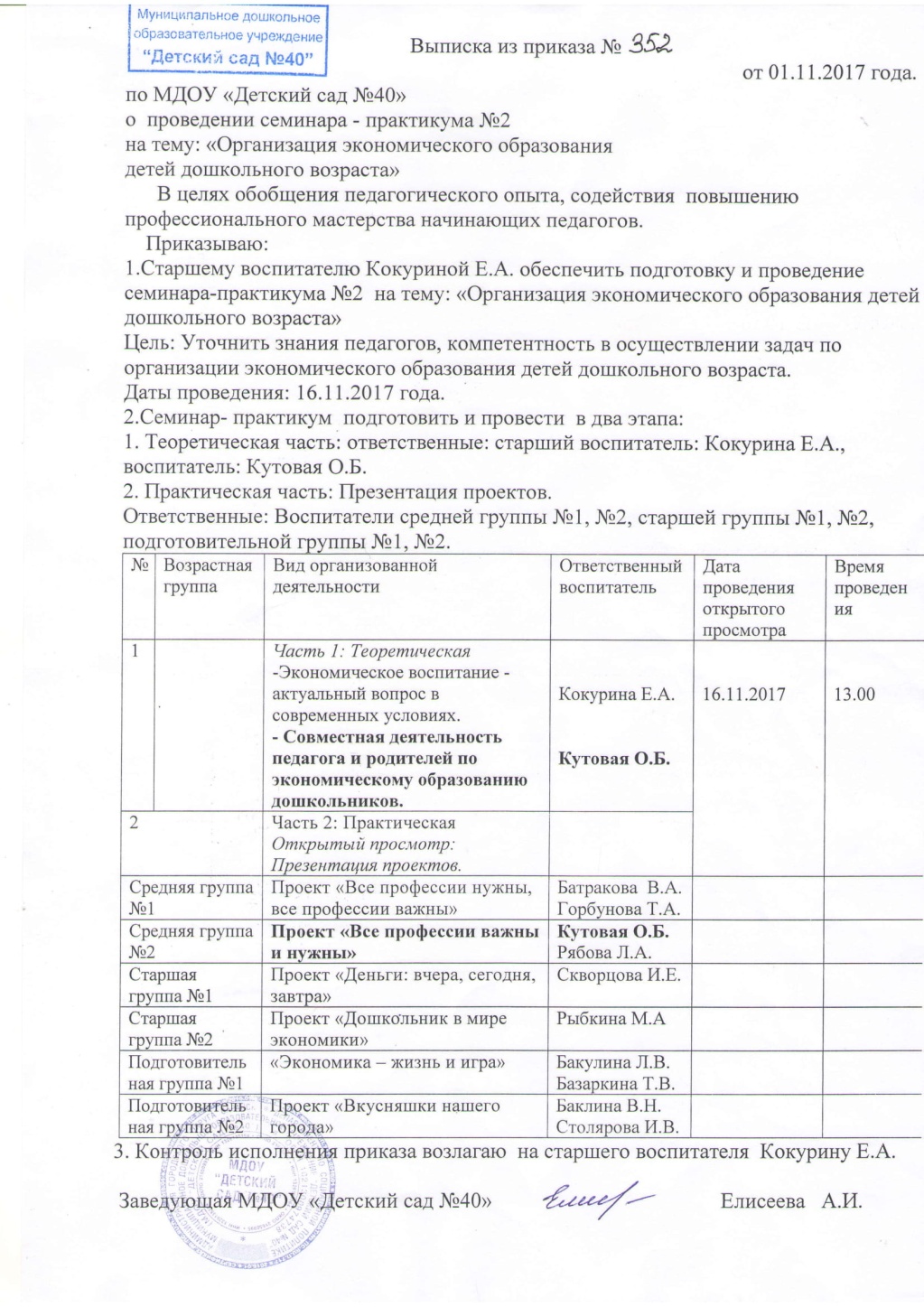 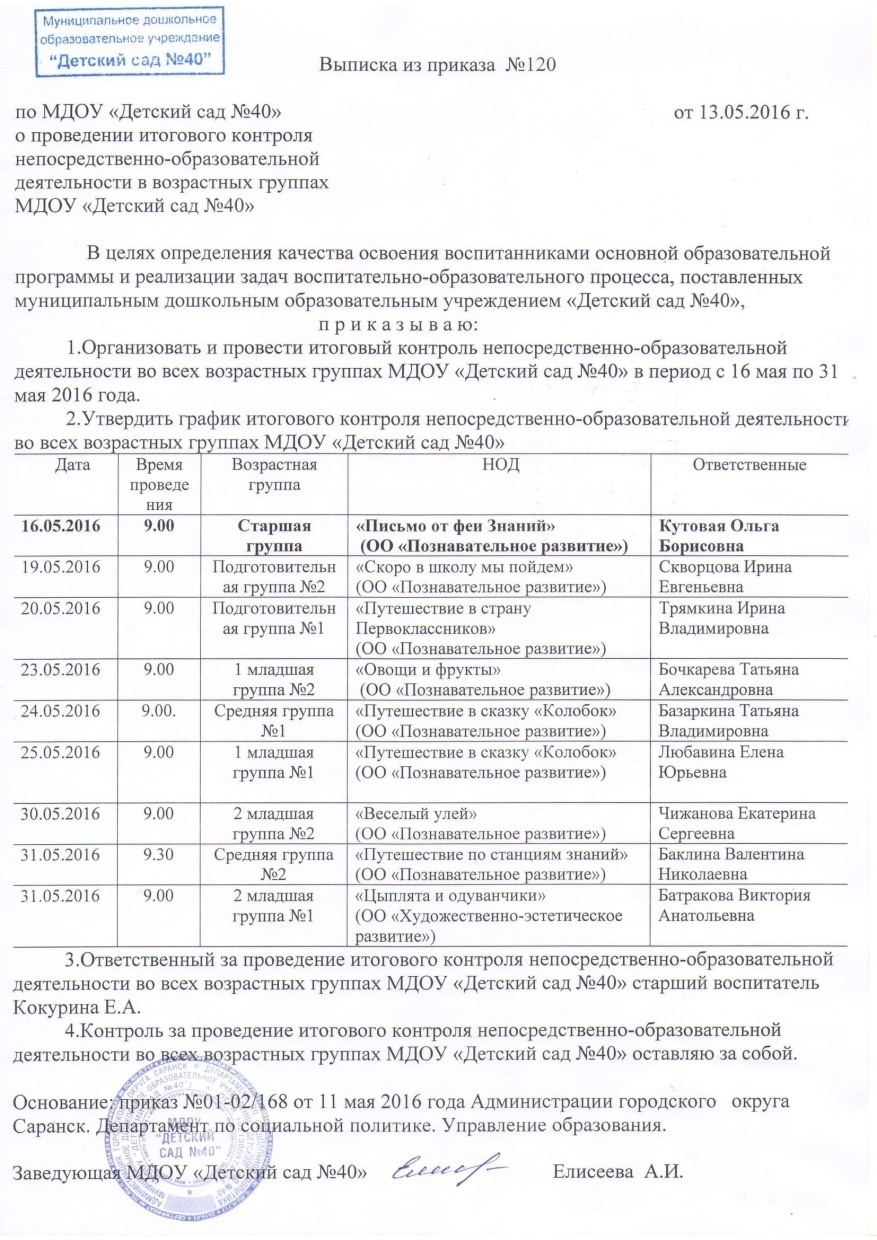 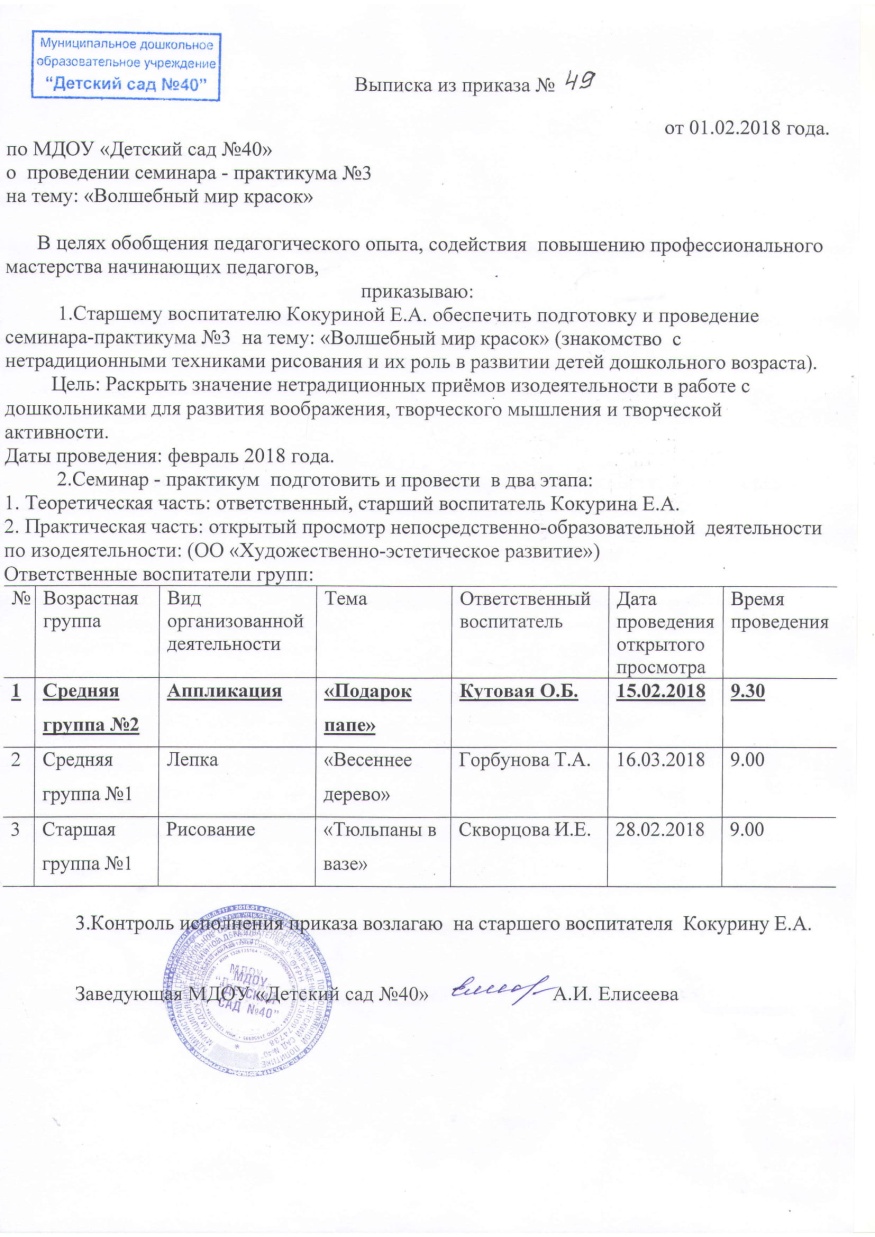 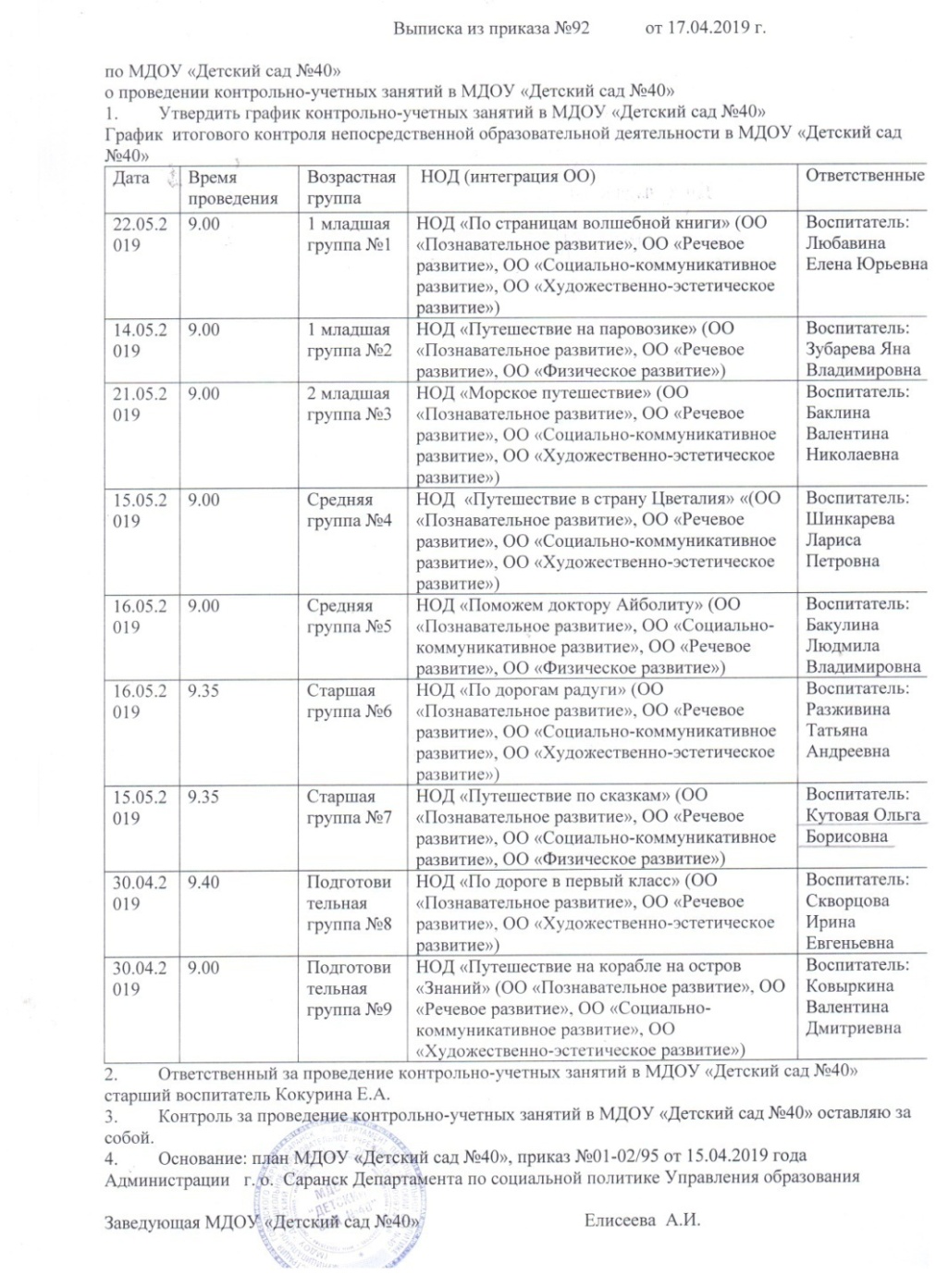 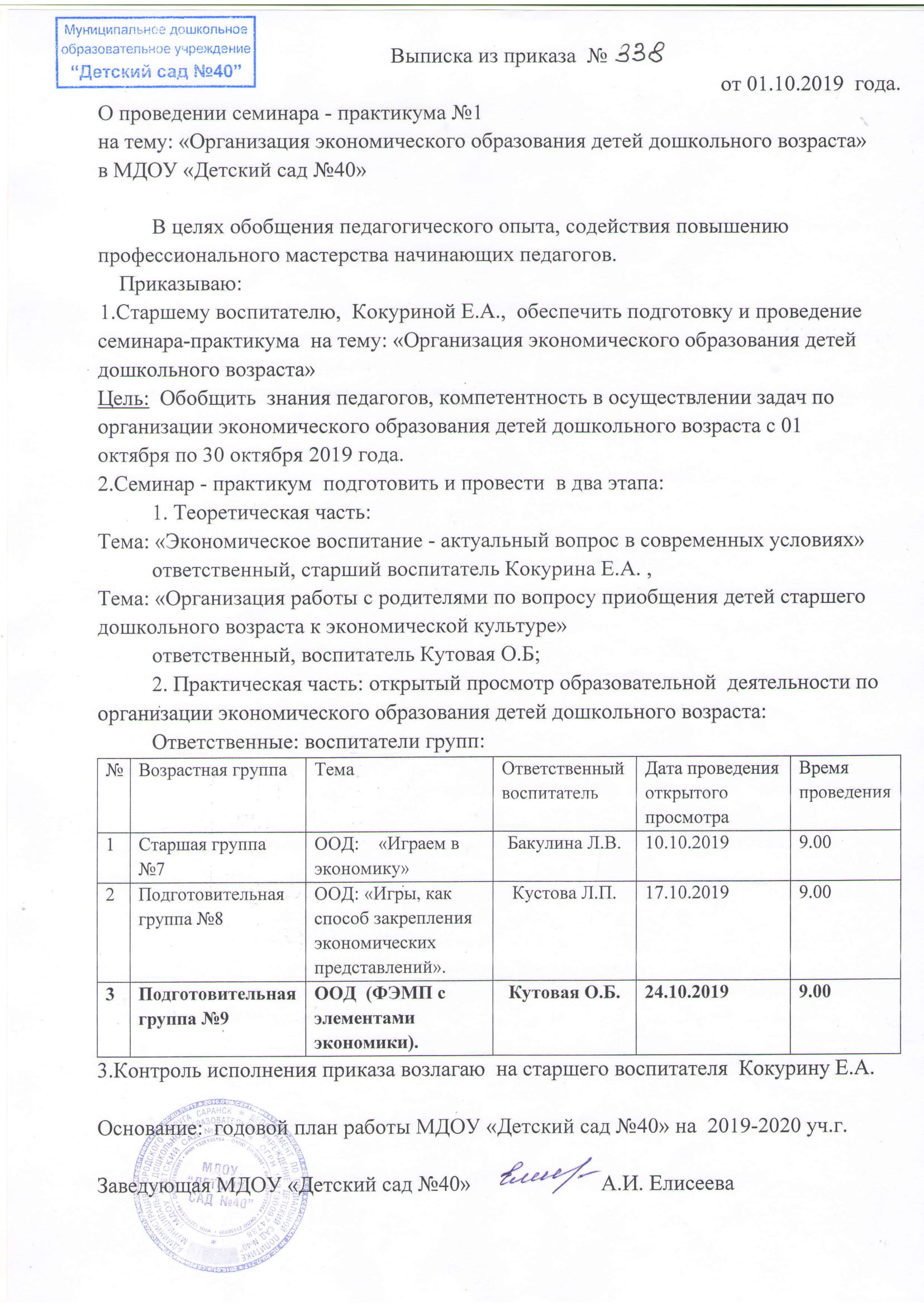 Экспертная деятельность
Общественно-педагогическая активность педагога: участие в комиссиях, педагогическихсообществах, в жюри конкурсов
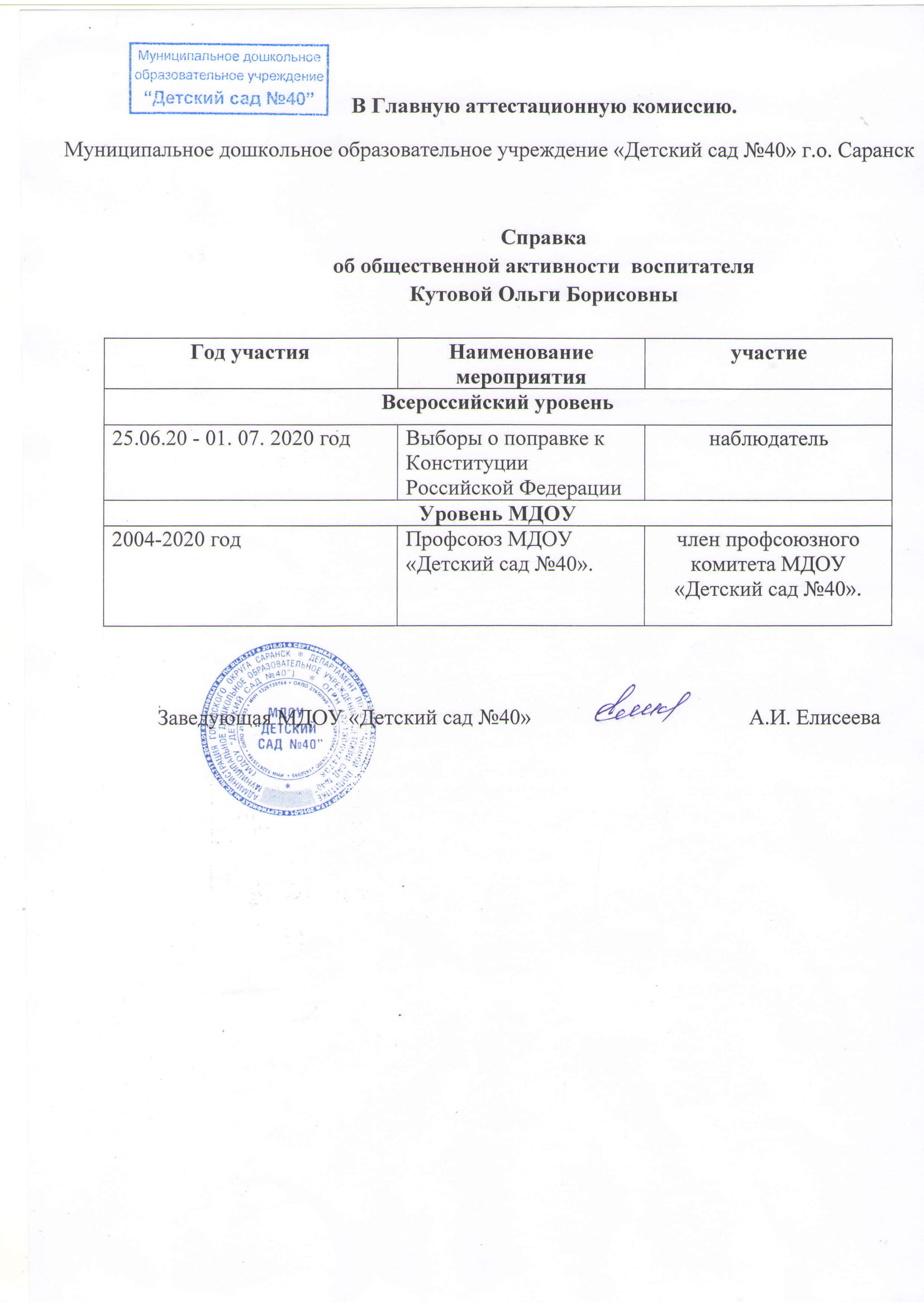 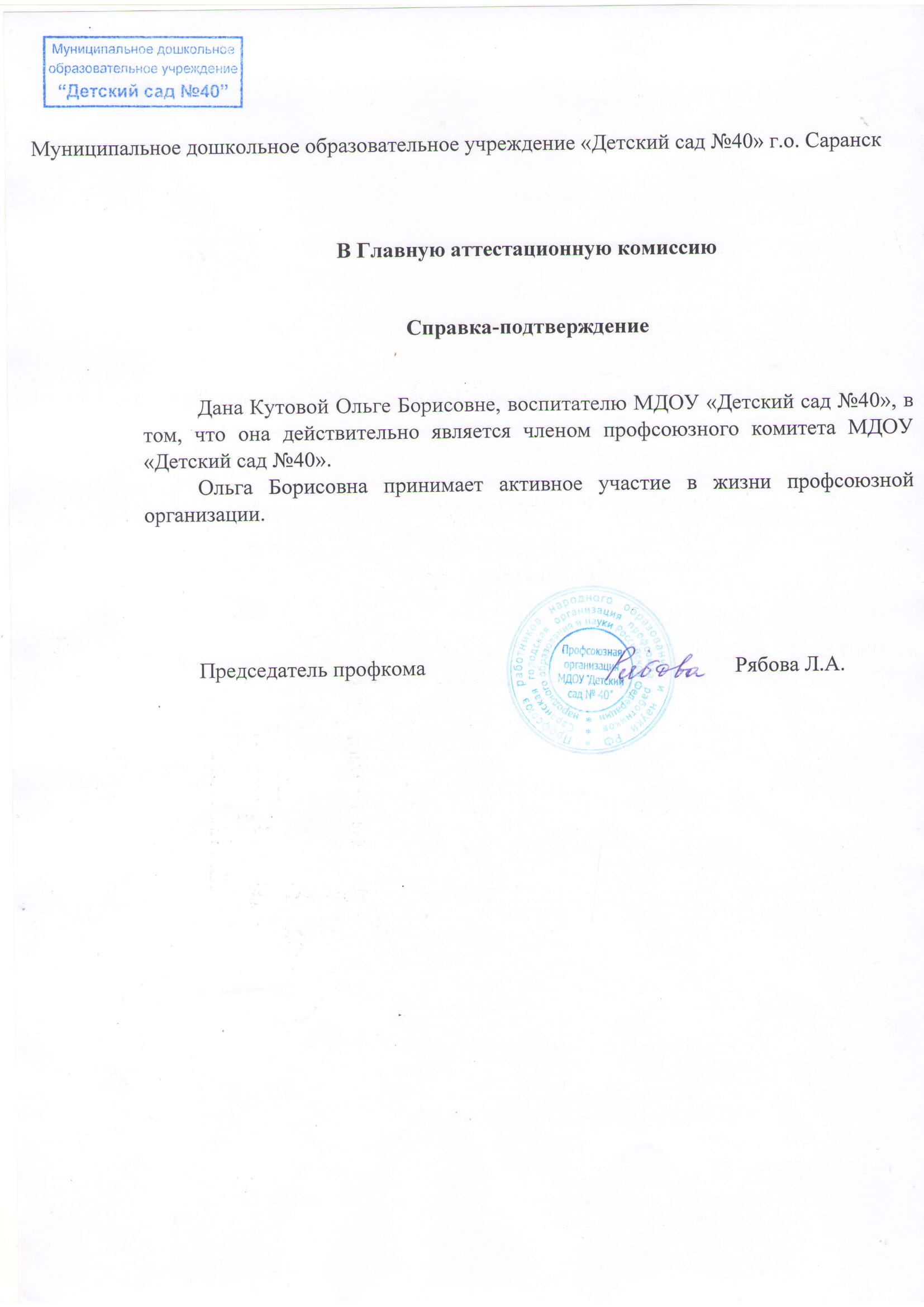 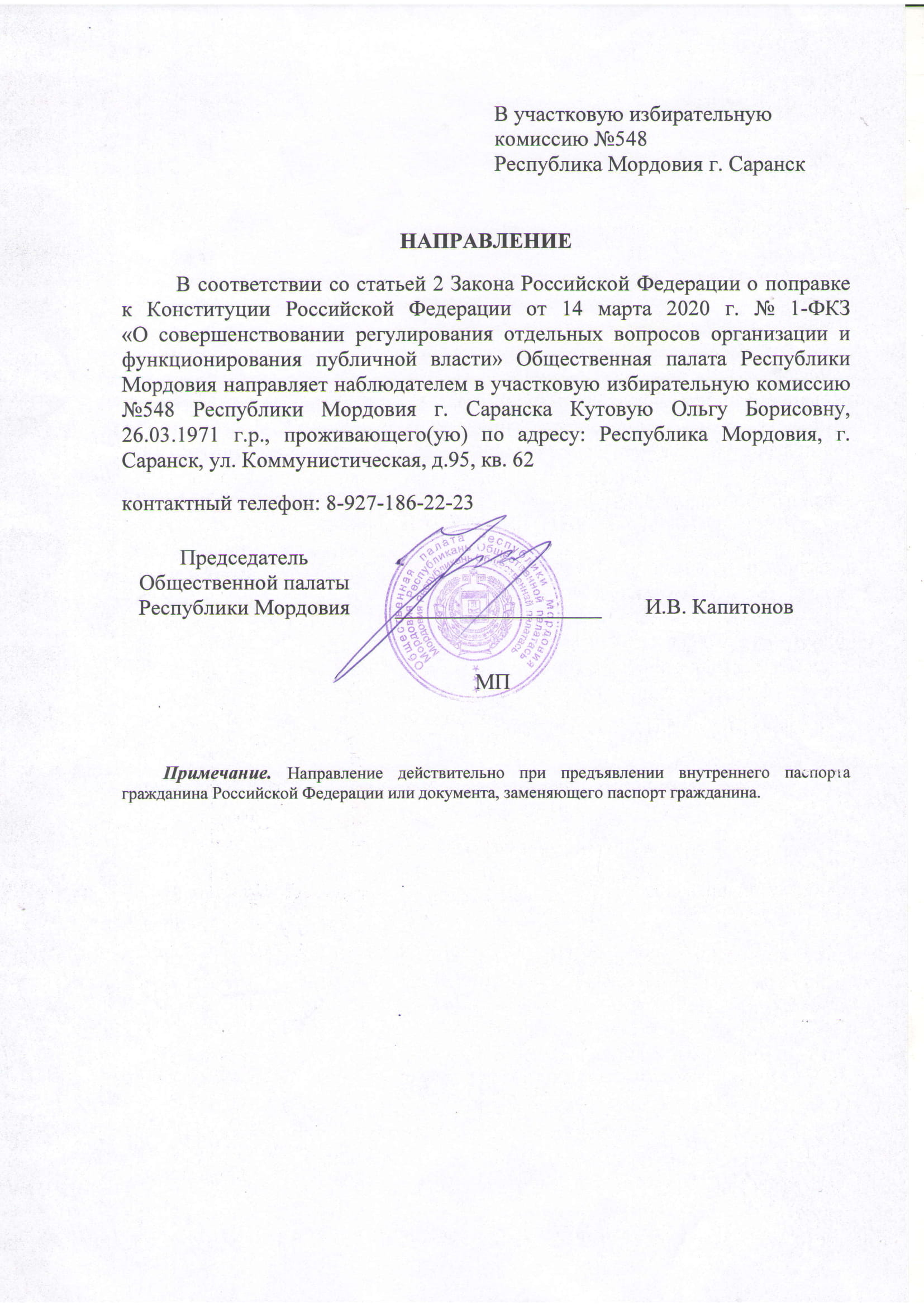 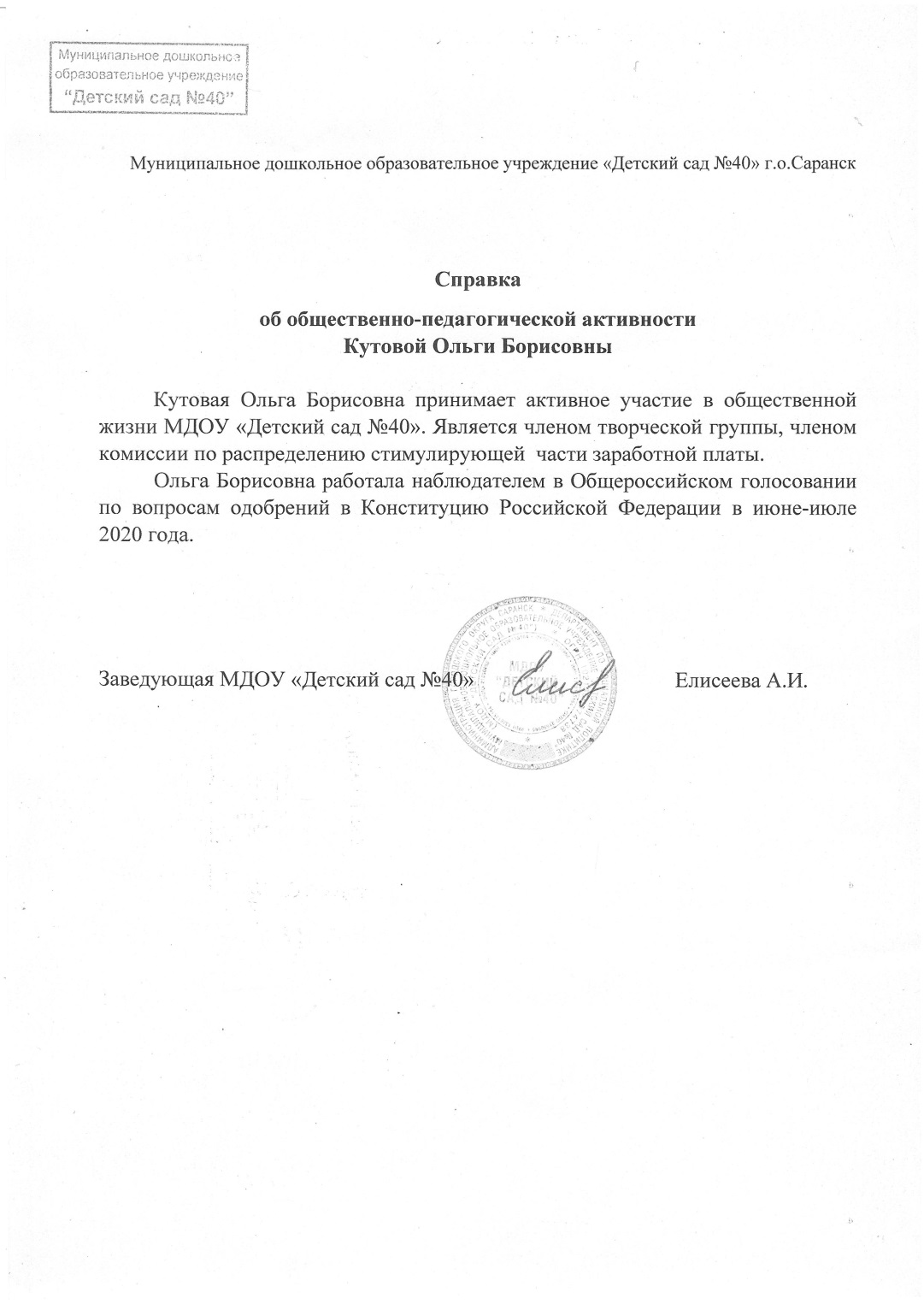 Позитивные результаты работы с воспитанниками: -наличие системы воспитательной работы; - наличие качественной эстетически оформленной текущей документации; -организация индивидуального подхода; - снижение простудной заболеваемости воспитанников; - отлаженная система взаимодействия с родителями; - отсутствие жалоб и обращений родителей на неправомерные действия; - реализация здоровьесберегающих технологий в воспитательном процессе; - духовно-нравственное воспитание и народные традиции
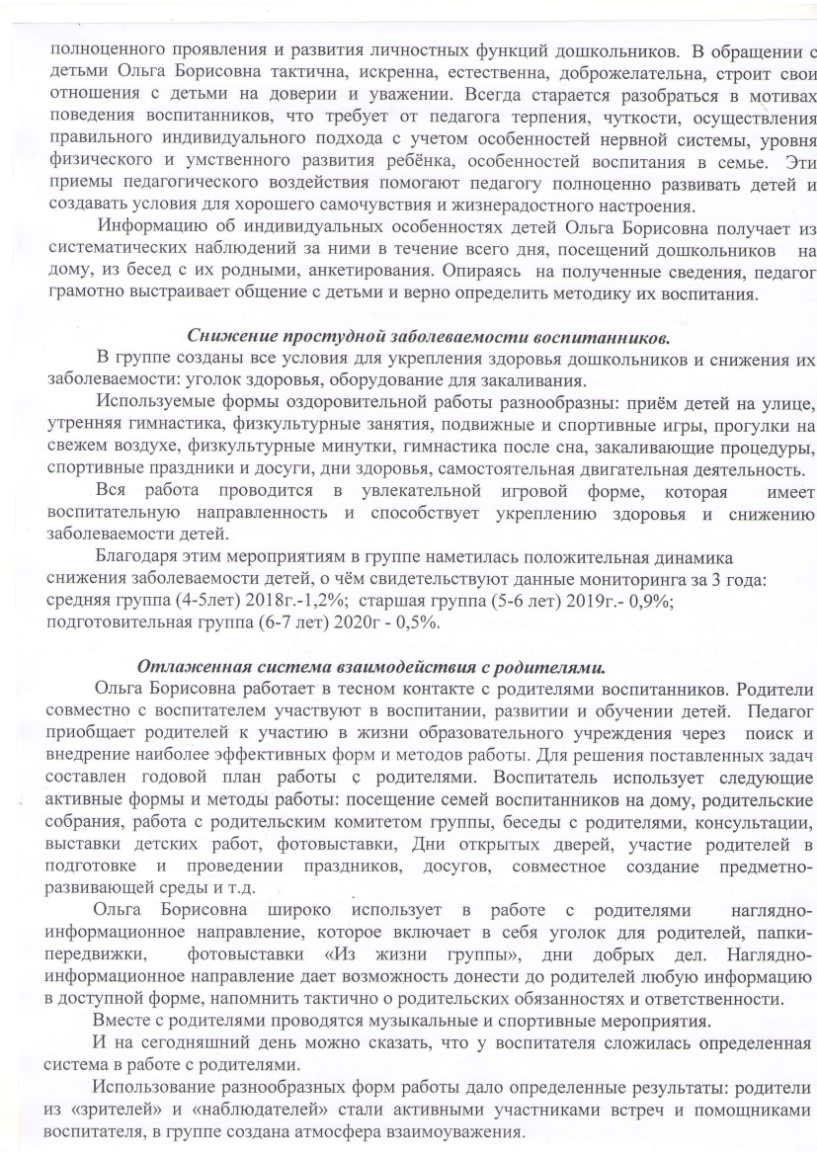 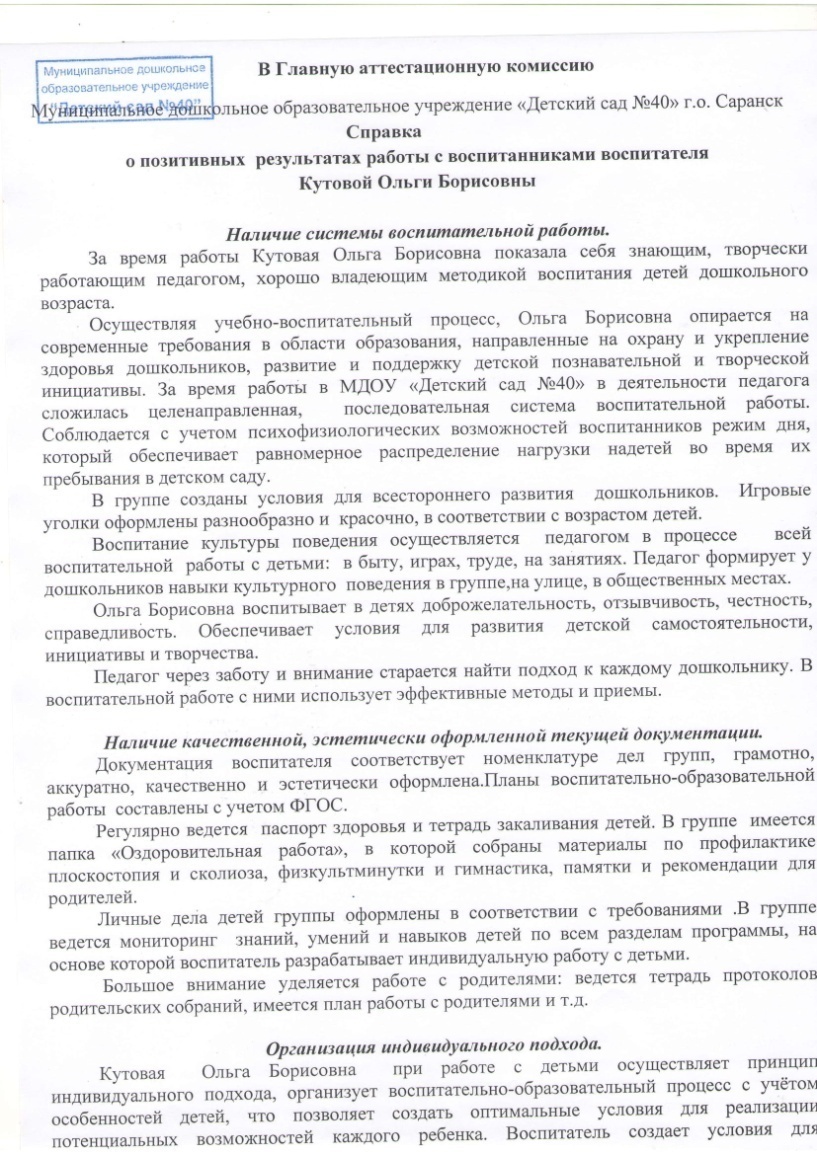 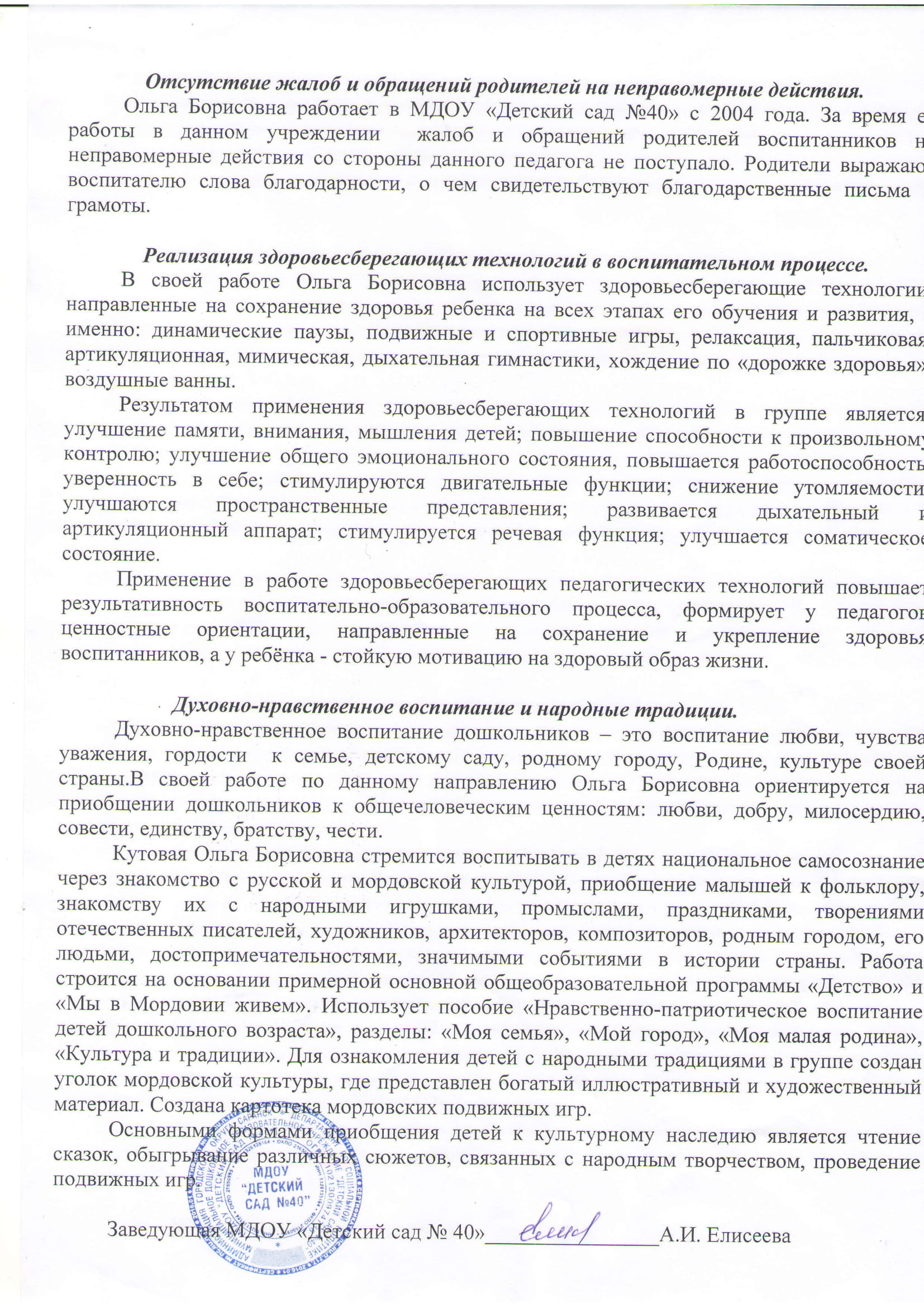 Качество взаимодействия с родителями: - систематическое проведение родительских собраний; - проведение круглых столов, консультаций; - проведение экскурсий, образовательных путешествий с детьми; - проведение совместных конкурсов, выставок; - организация родителей на субботниках, благоустройстве участков, создание развивающей среды группы
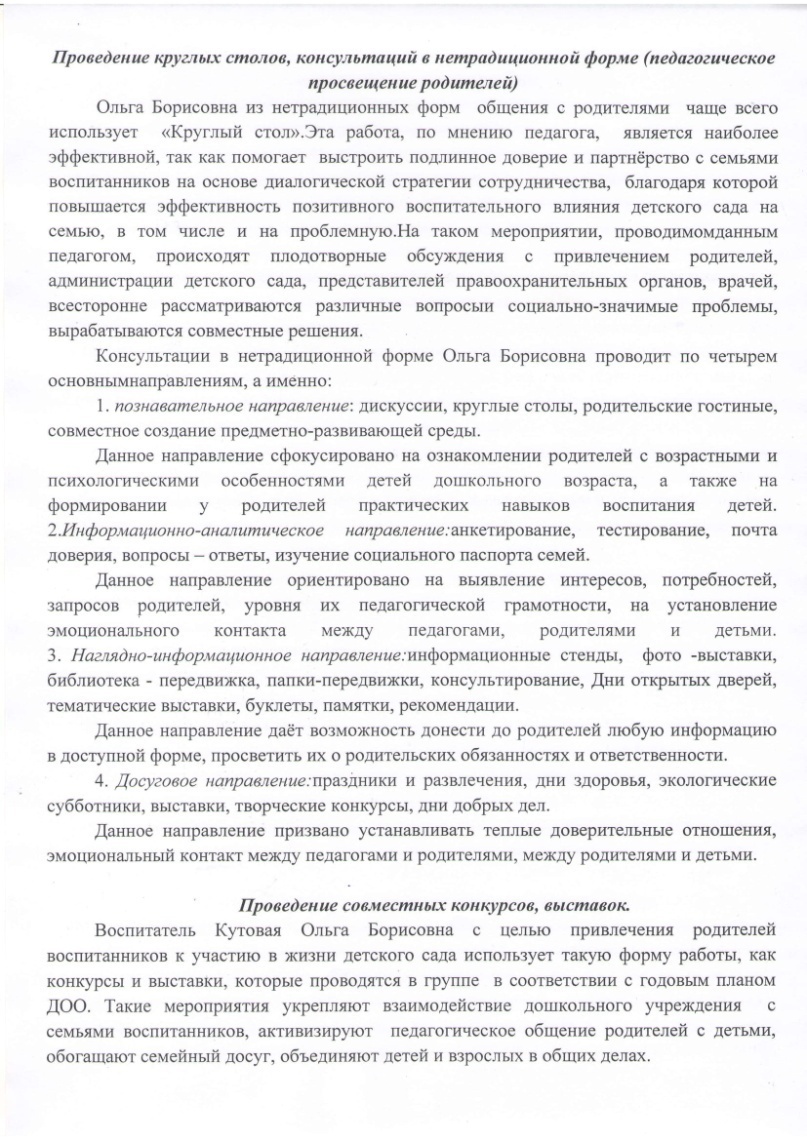 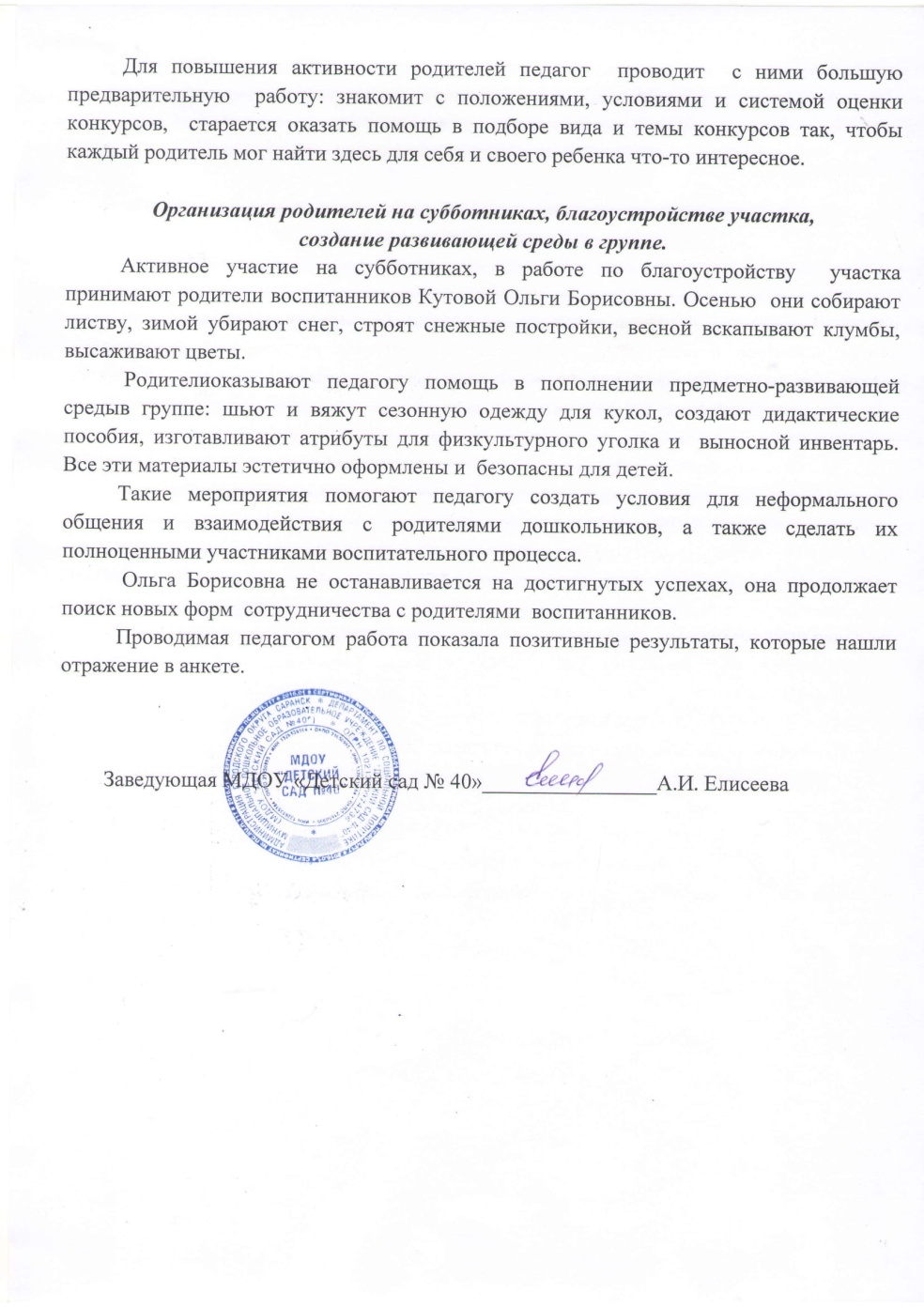 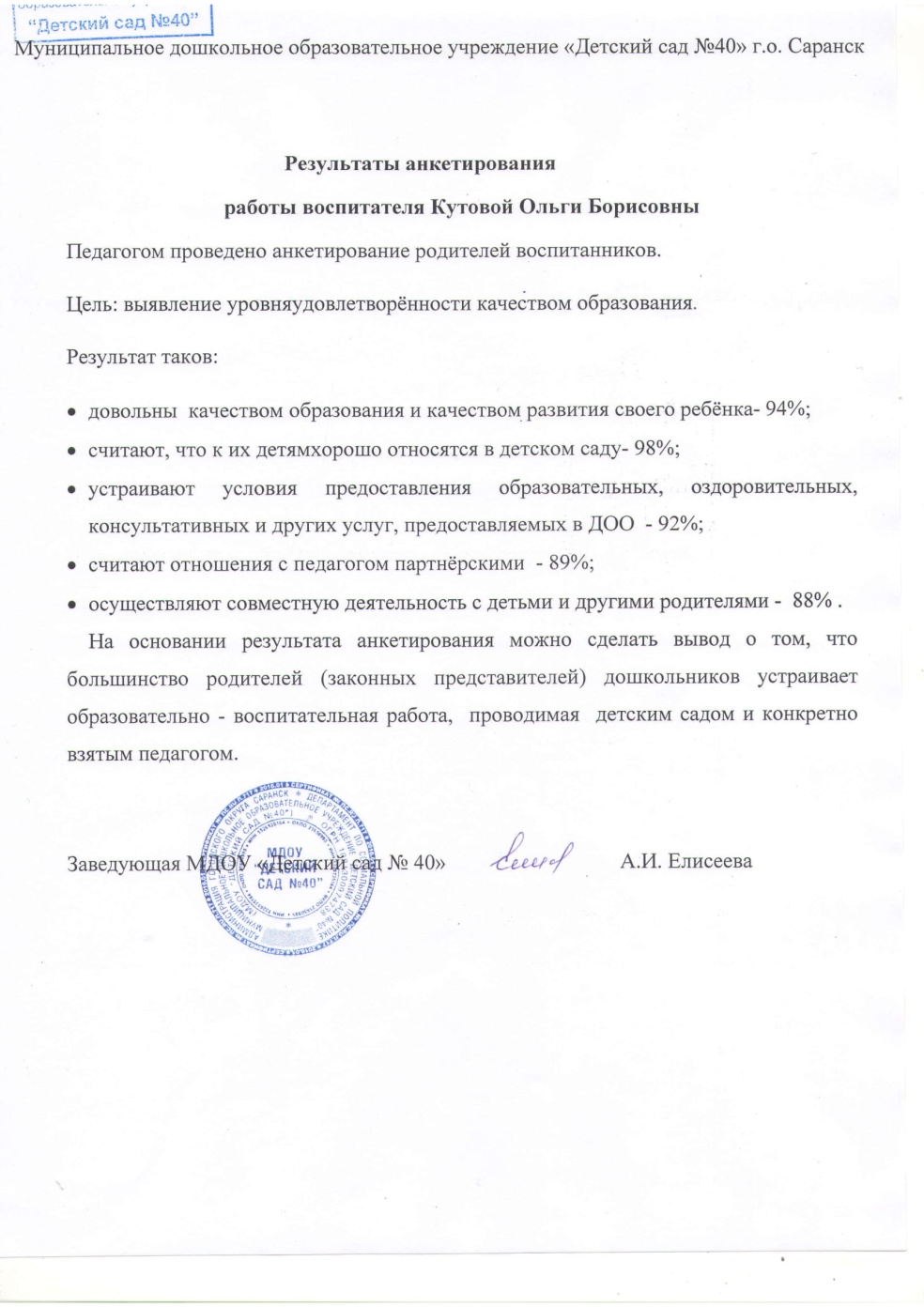 Работа с детьми из социально-неблагополучных семей
Участие педагога в профессиональных конкурсах
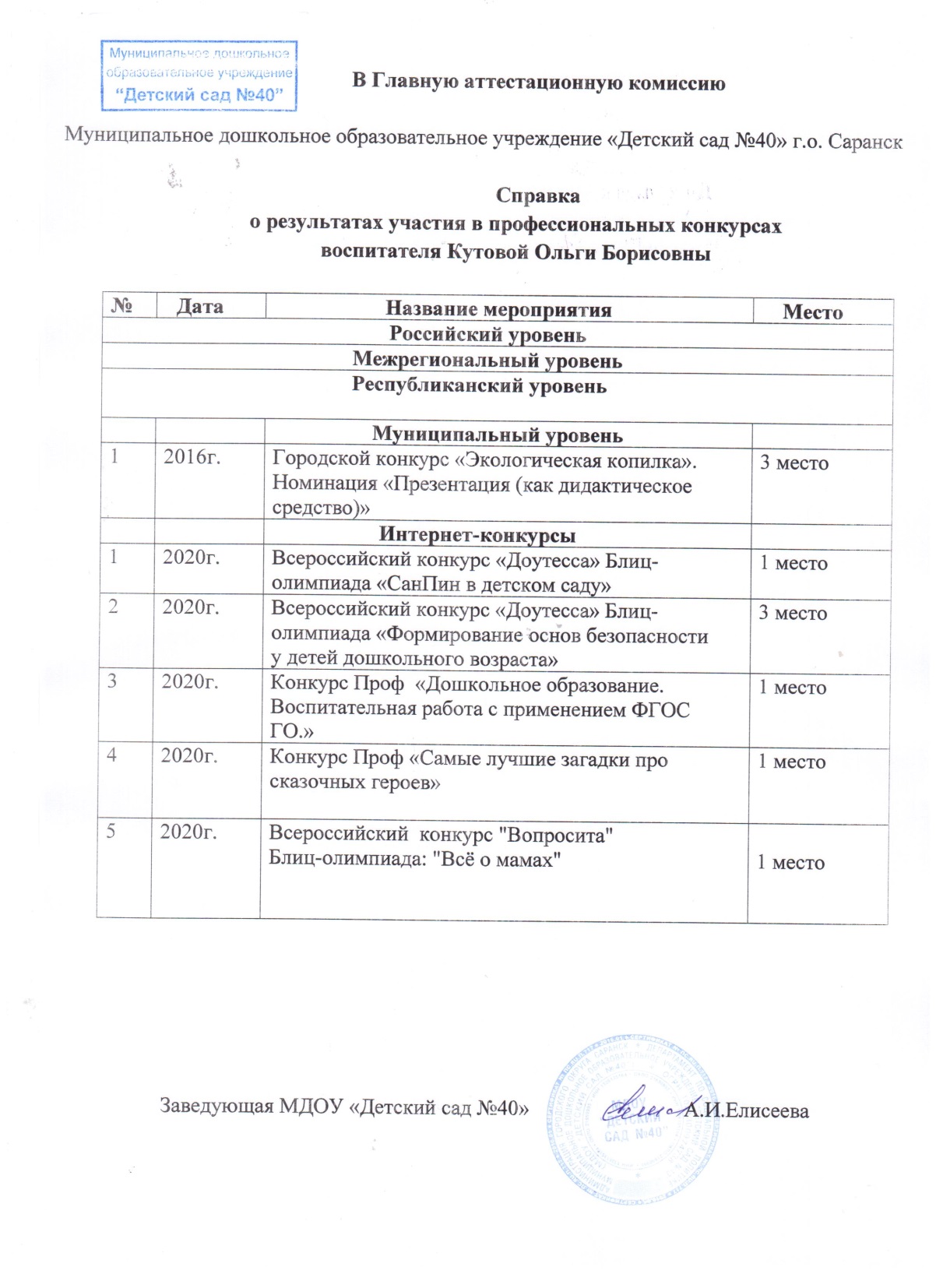 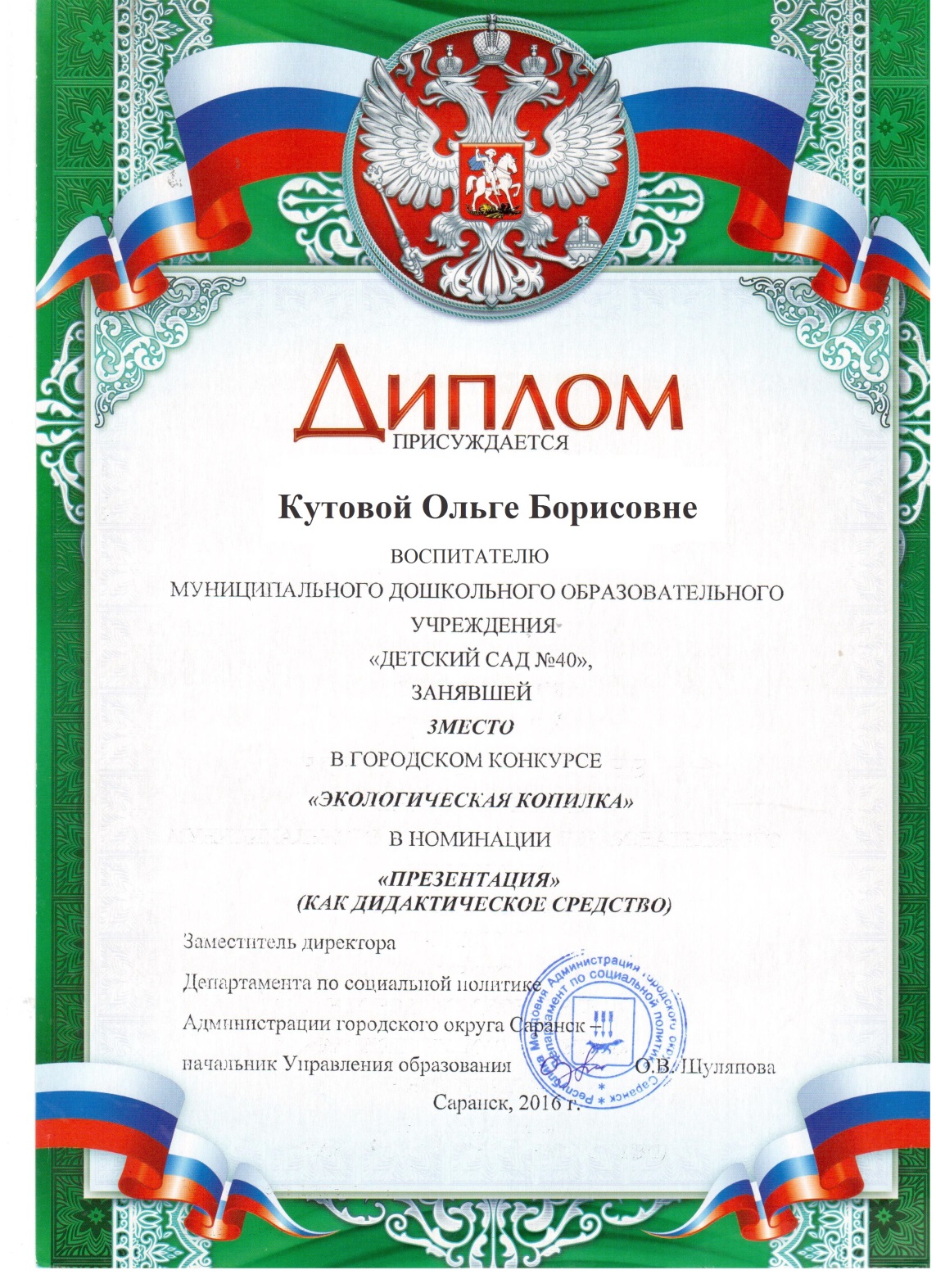 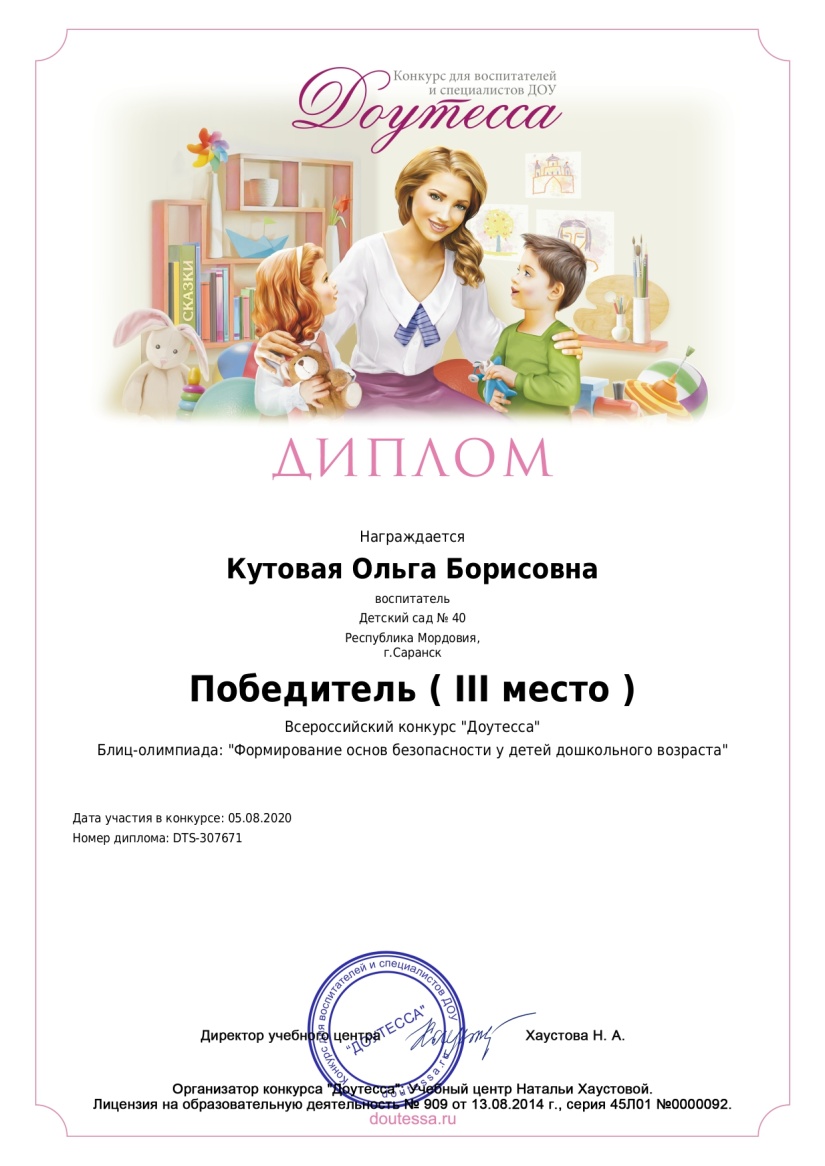 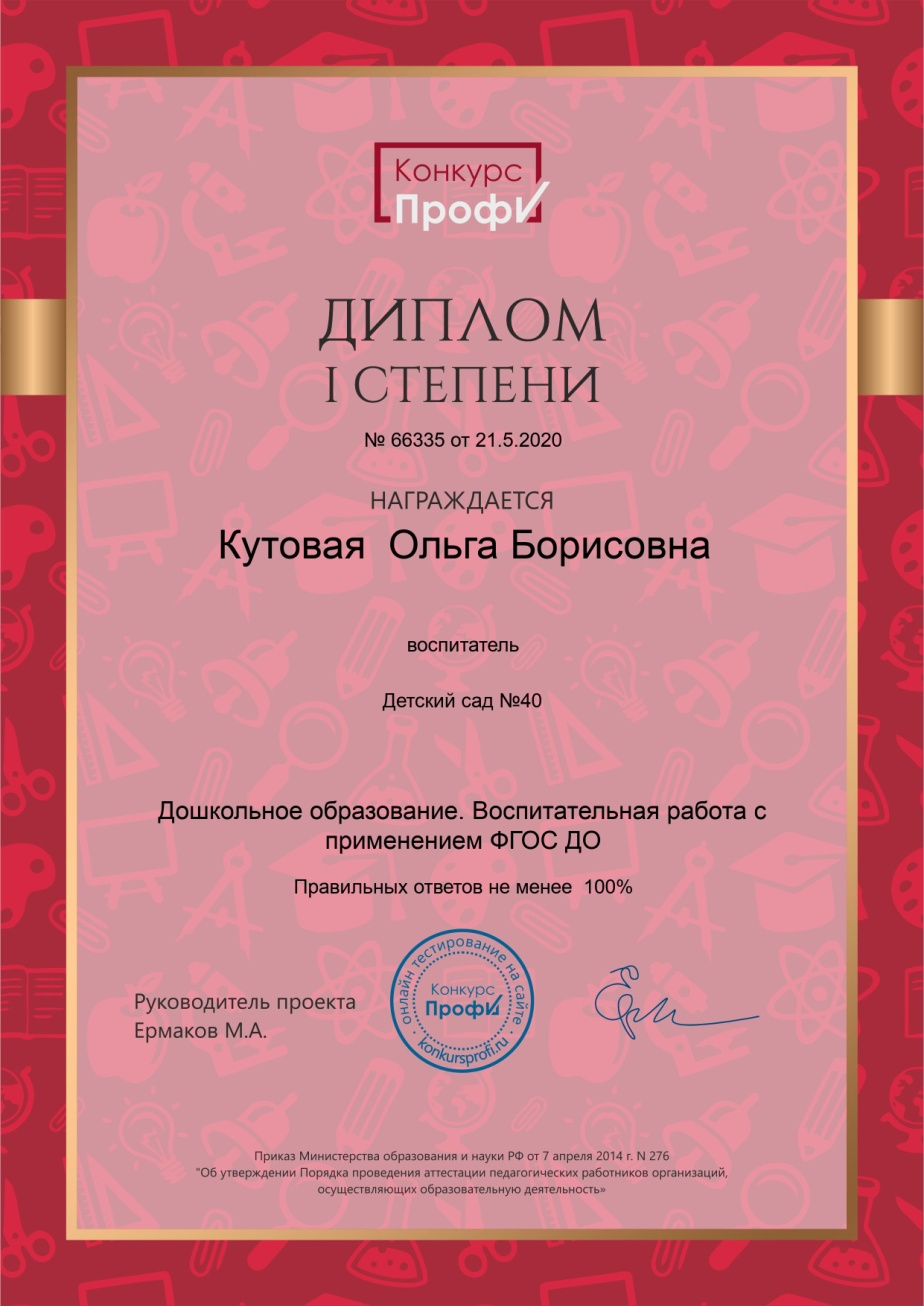 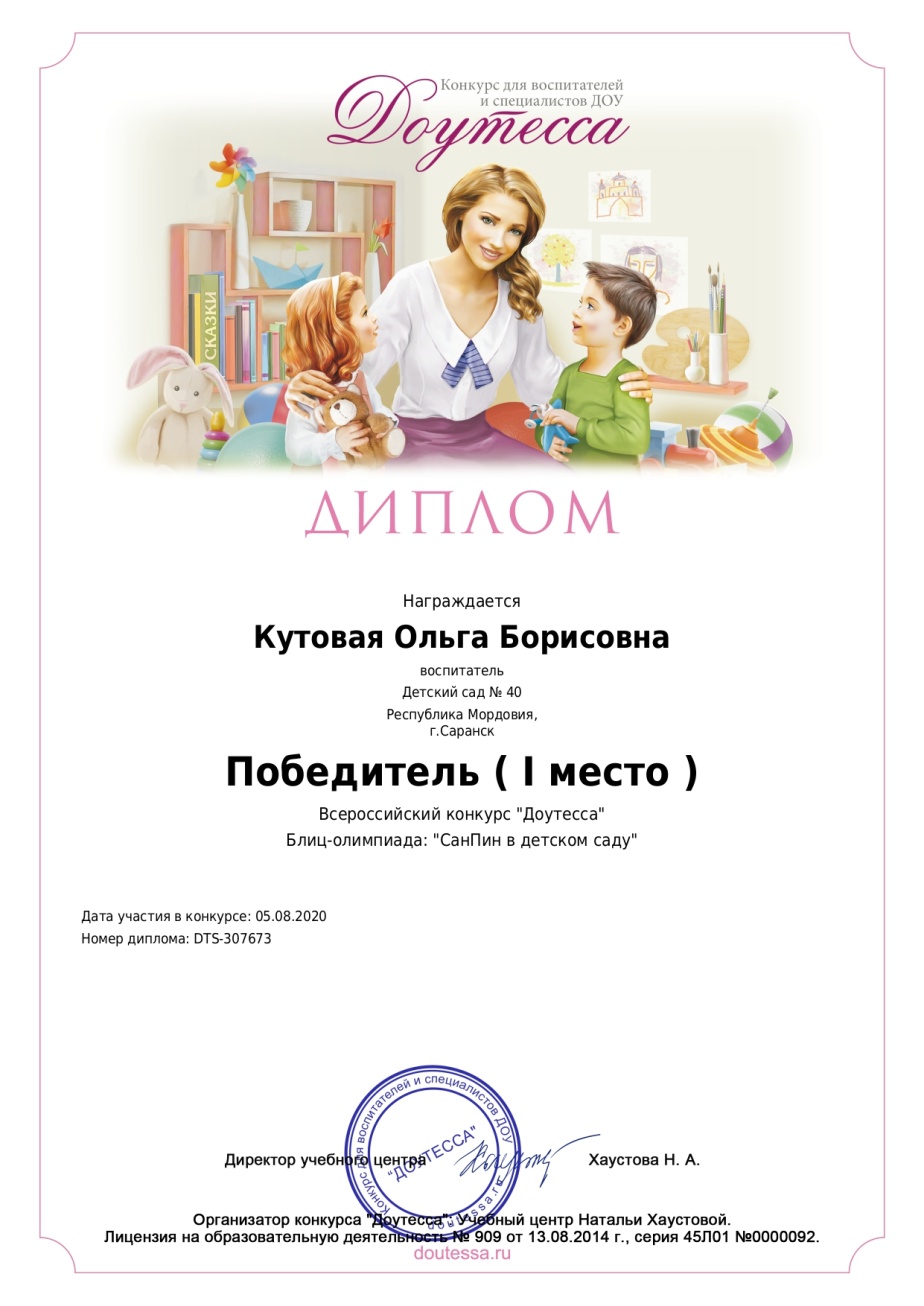 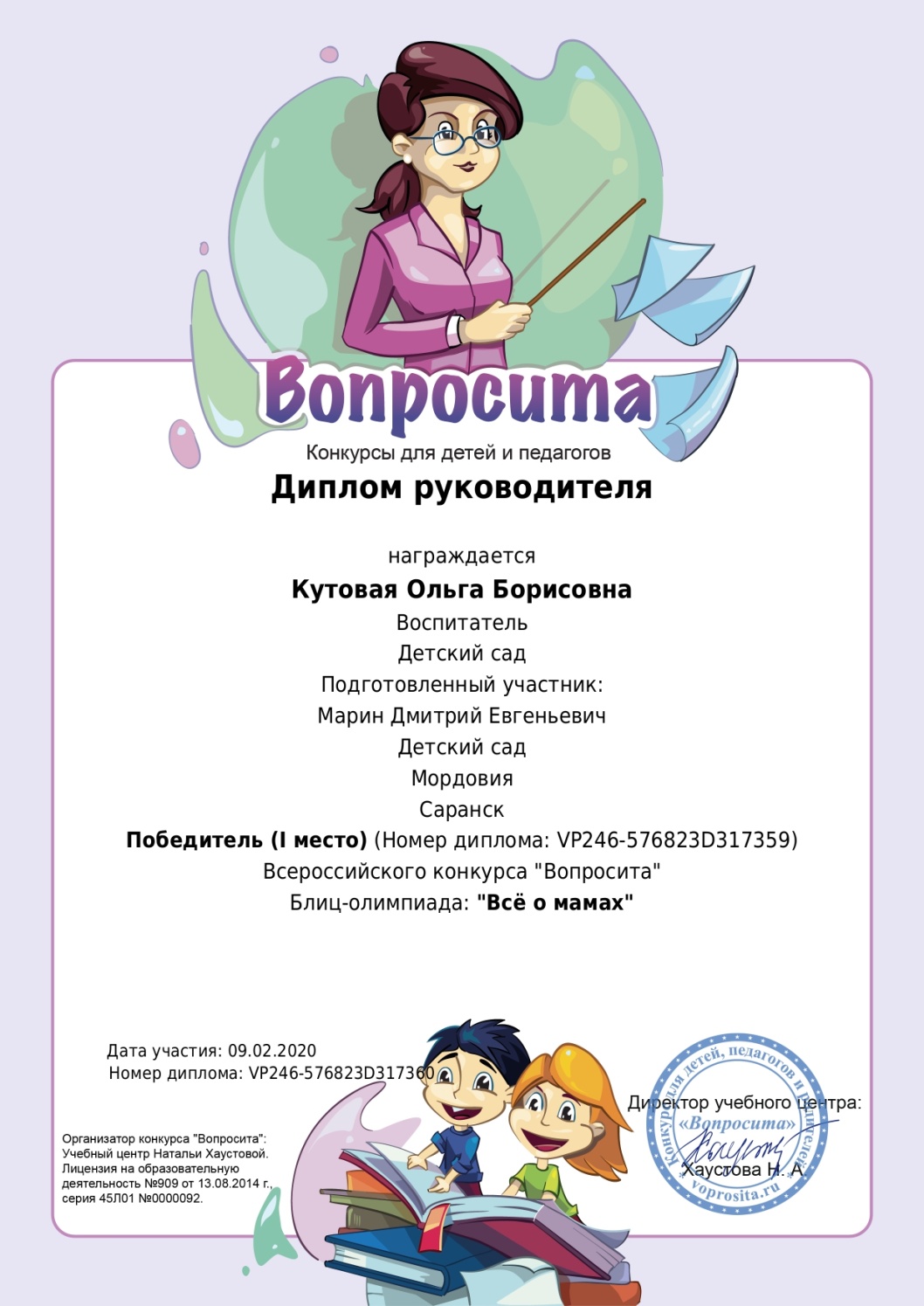 Награды и поощрения
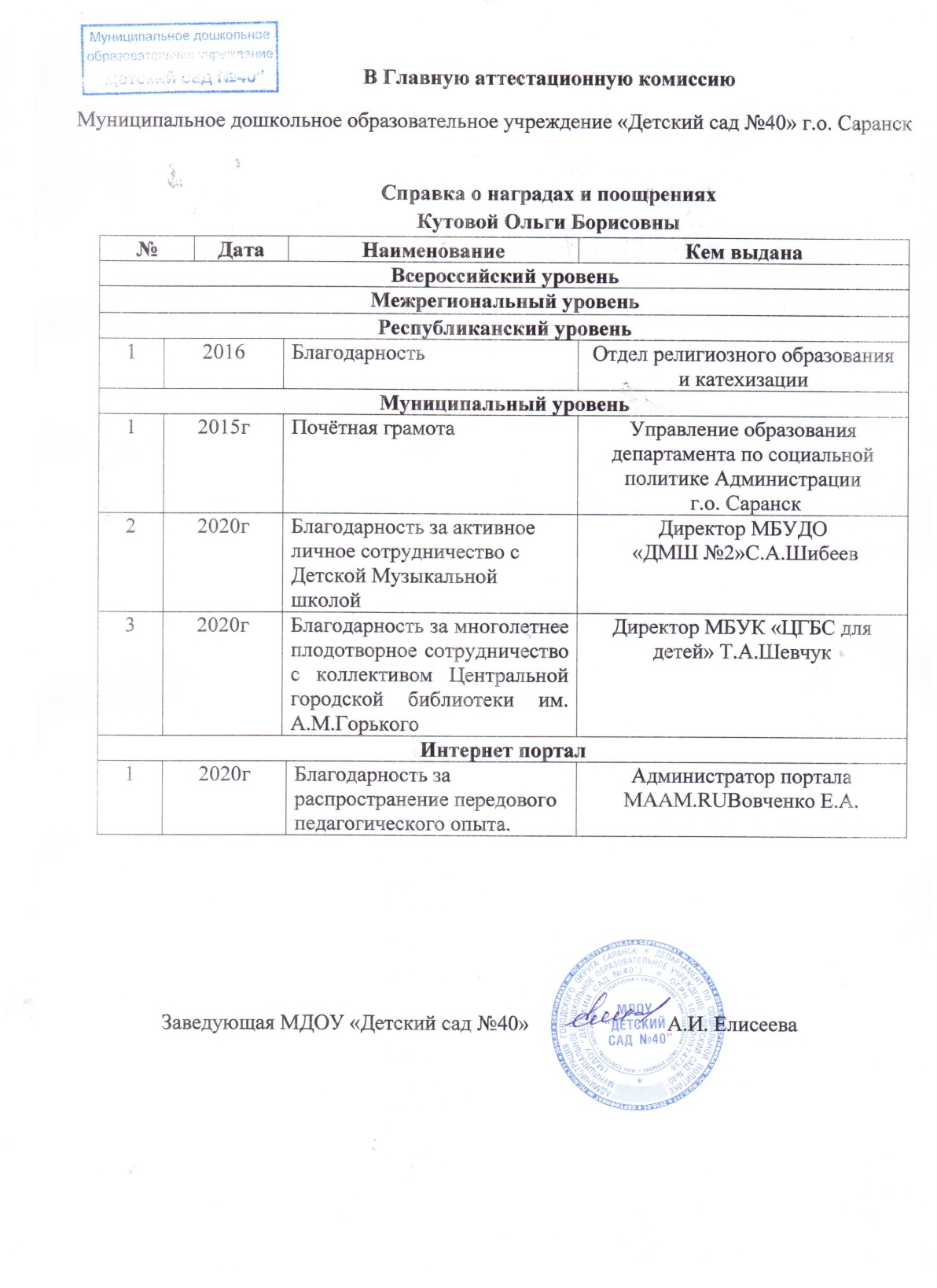 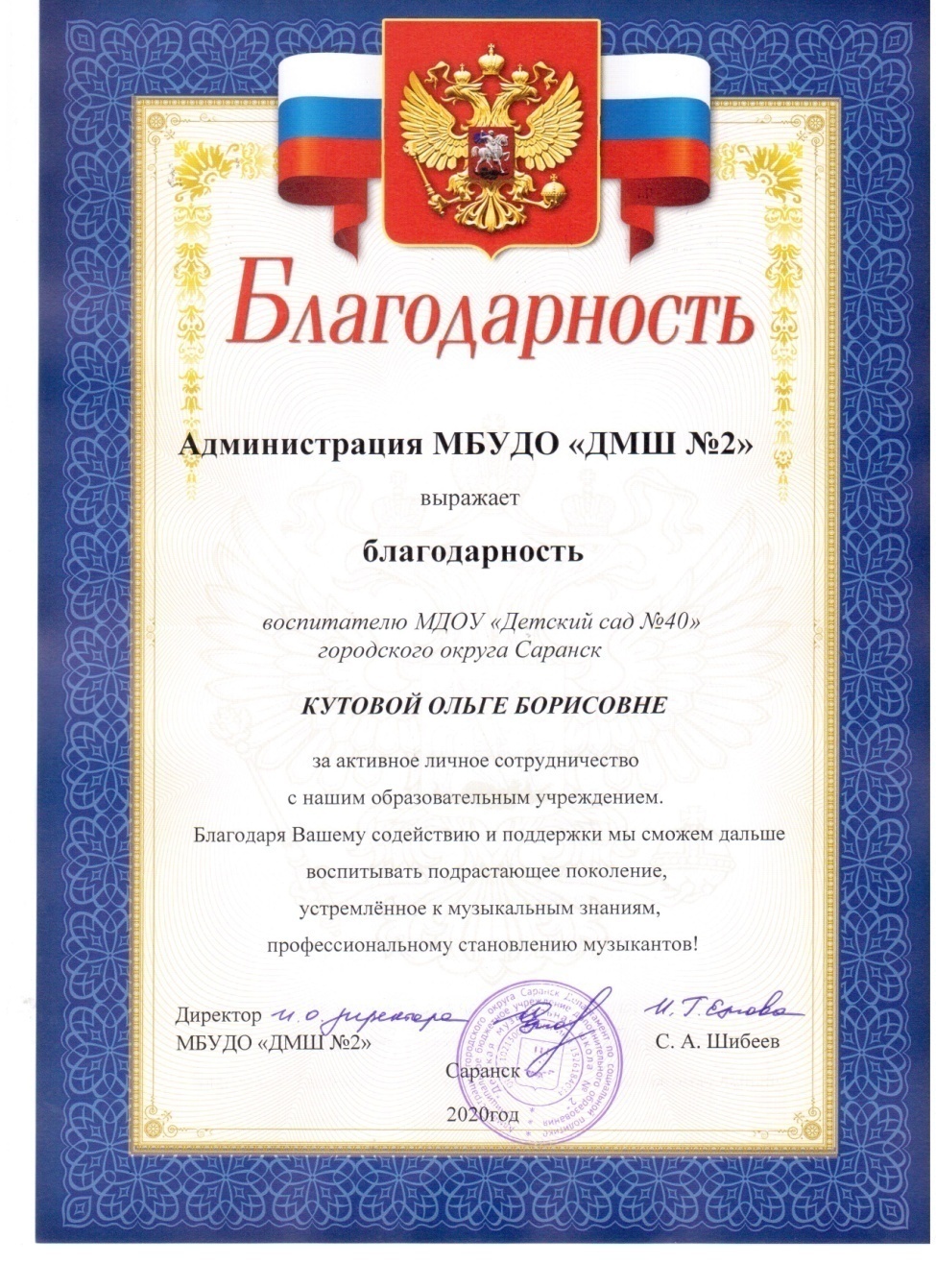 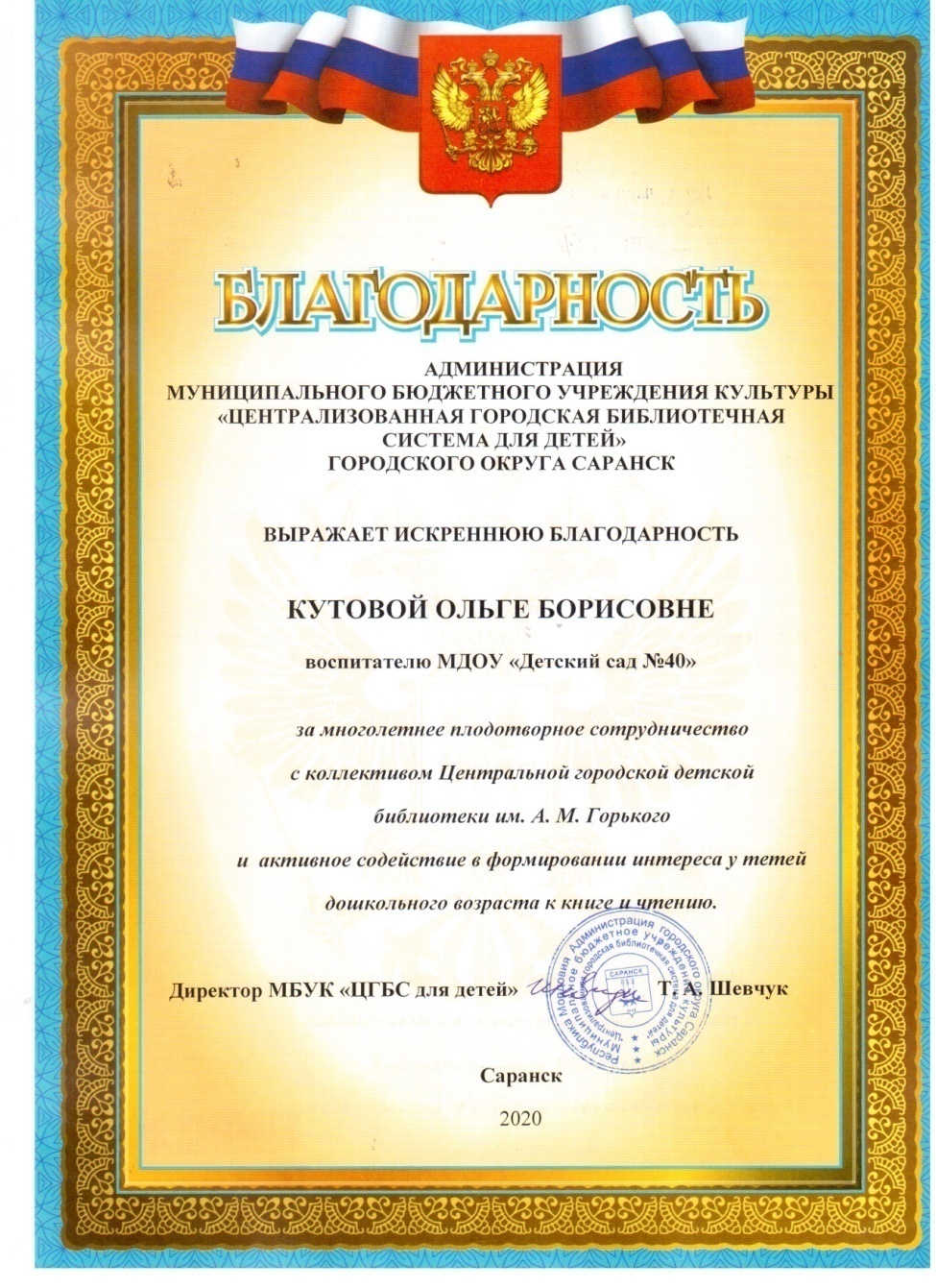 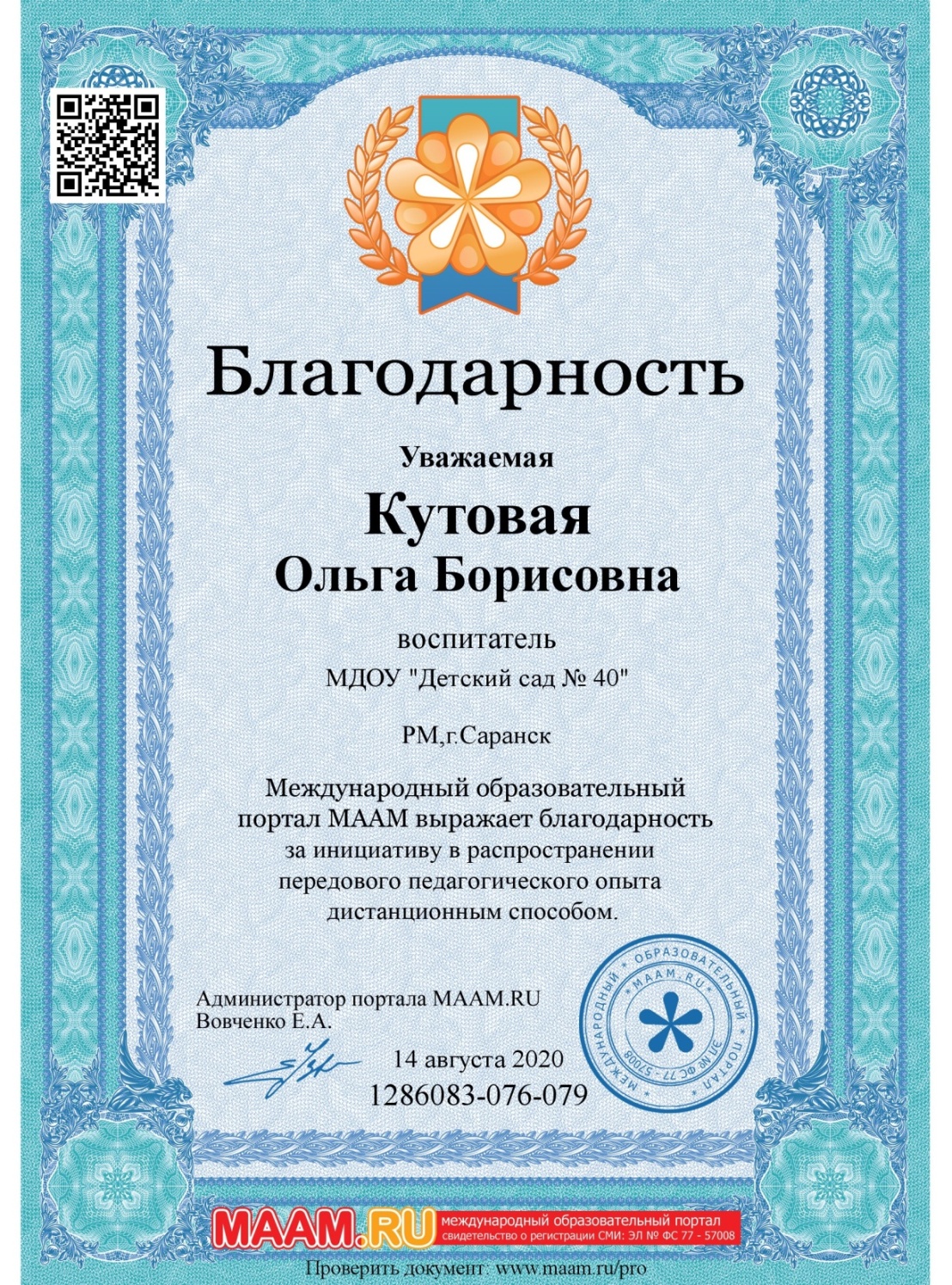 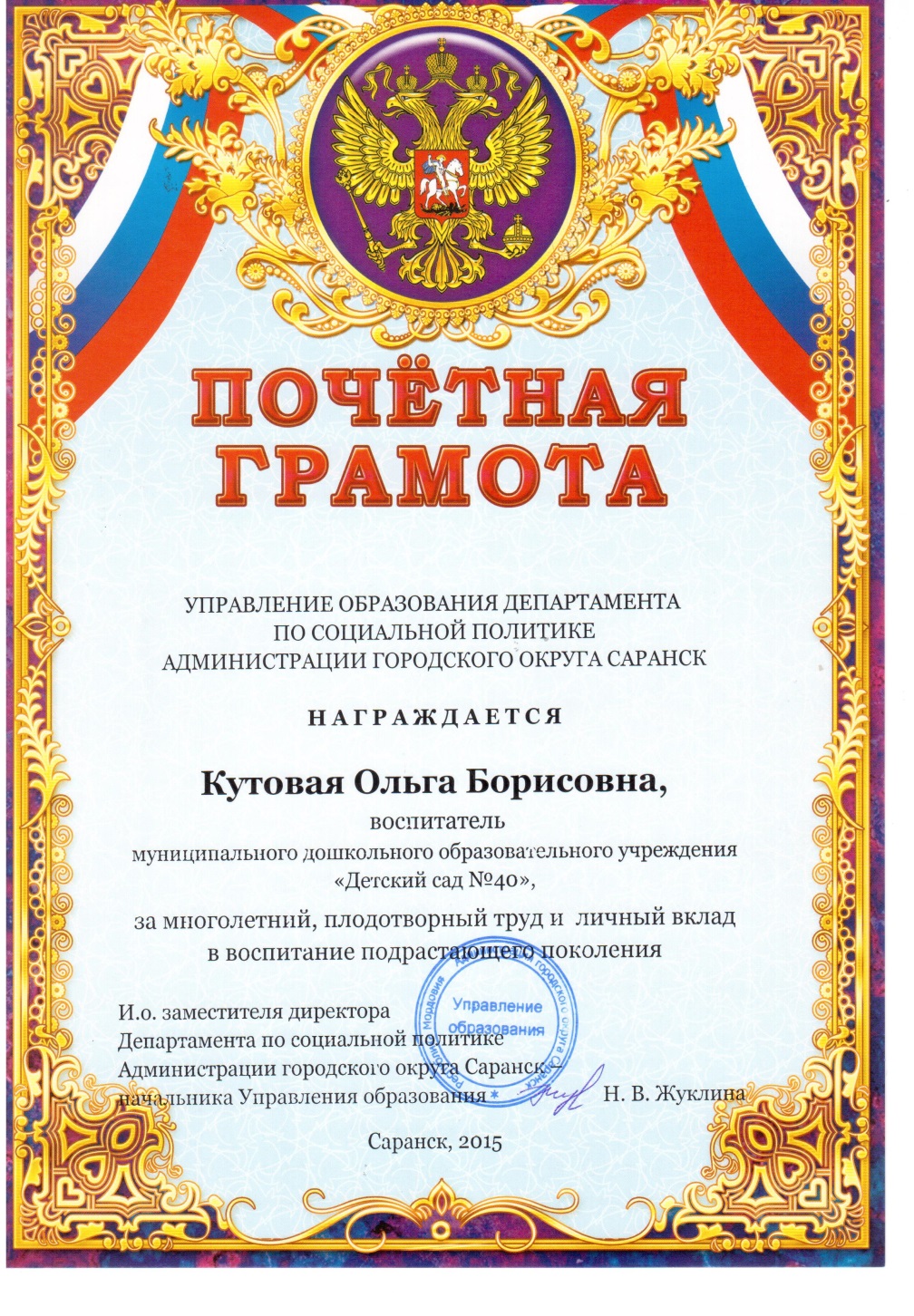 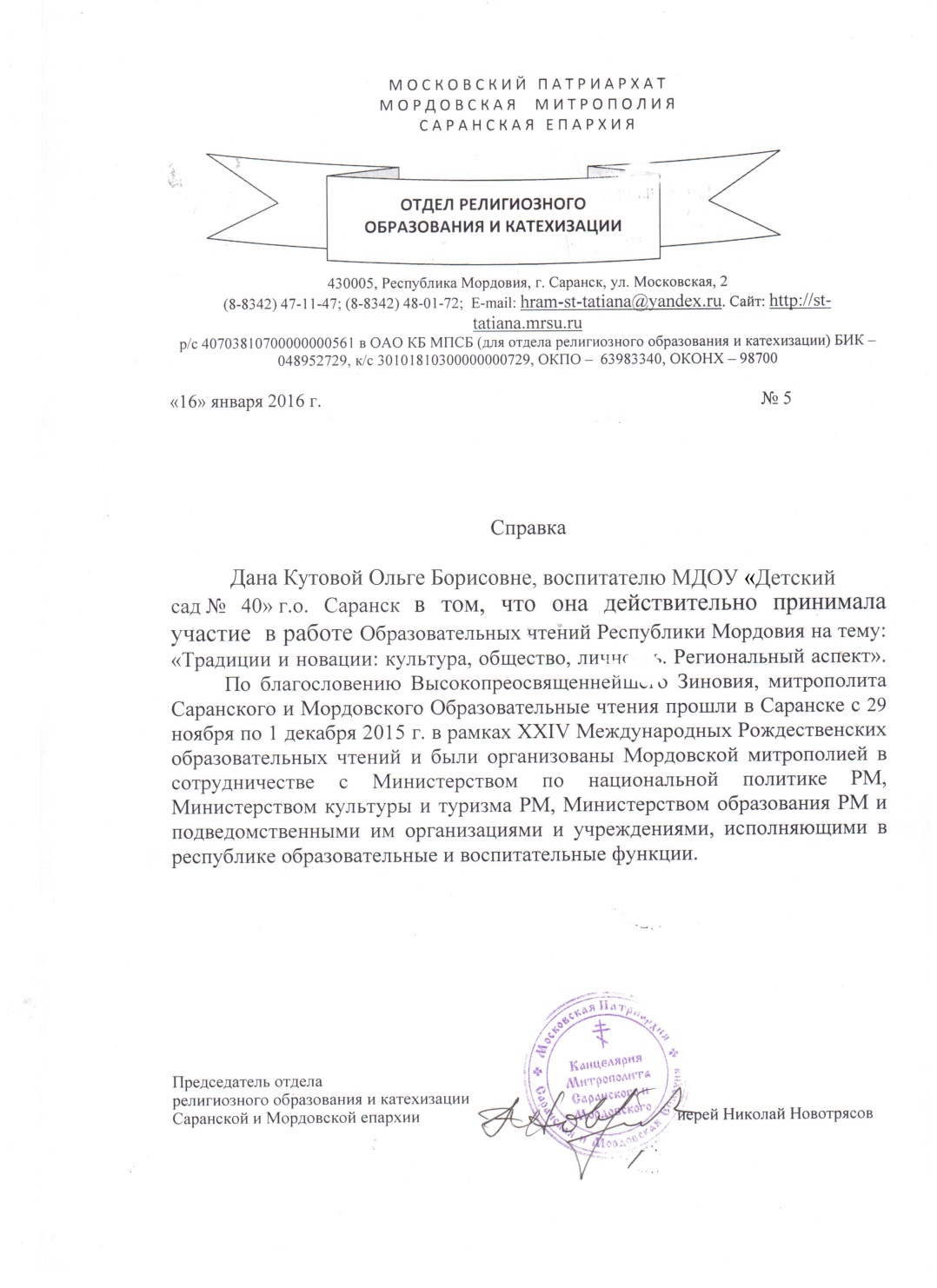